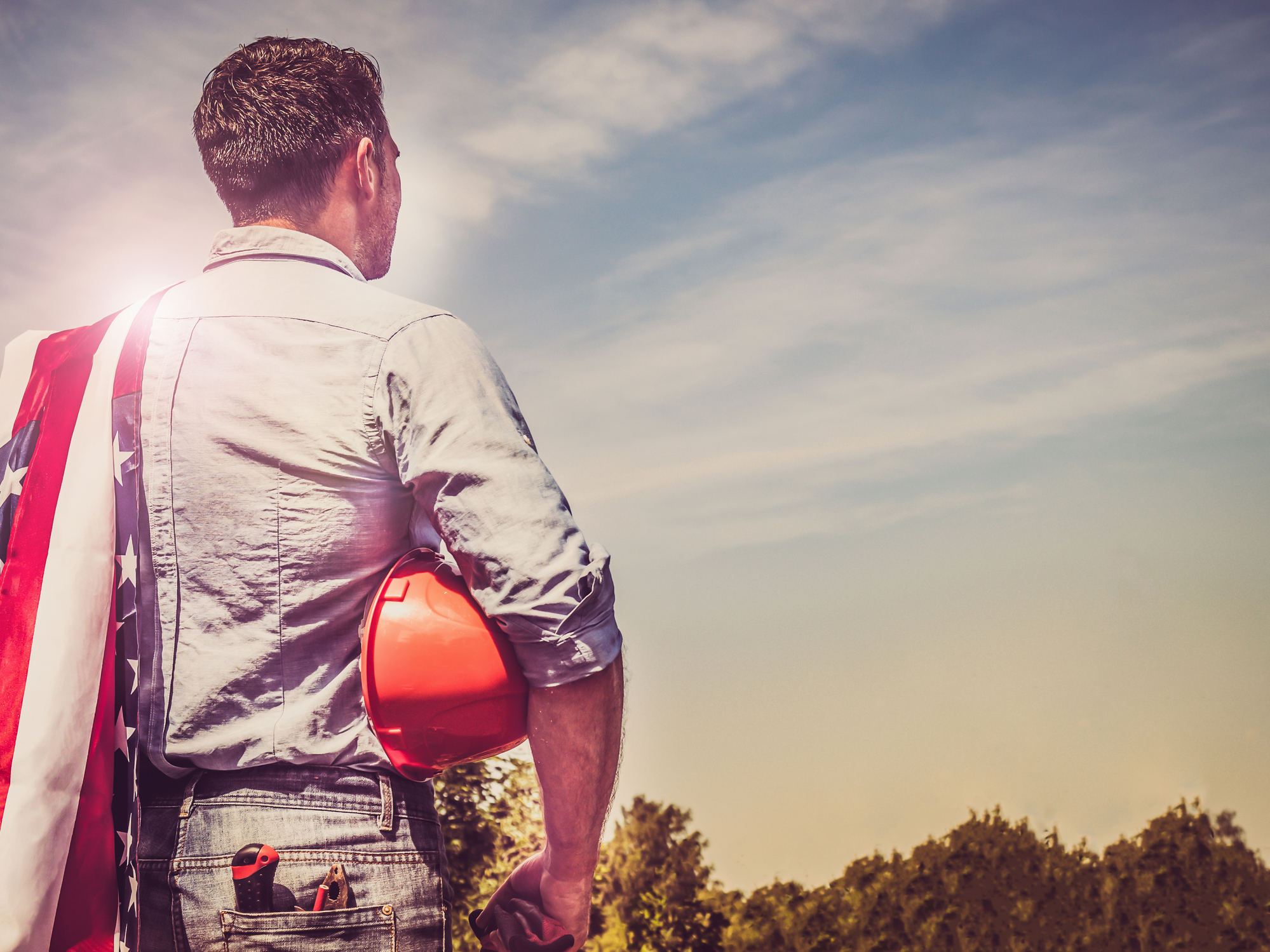 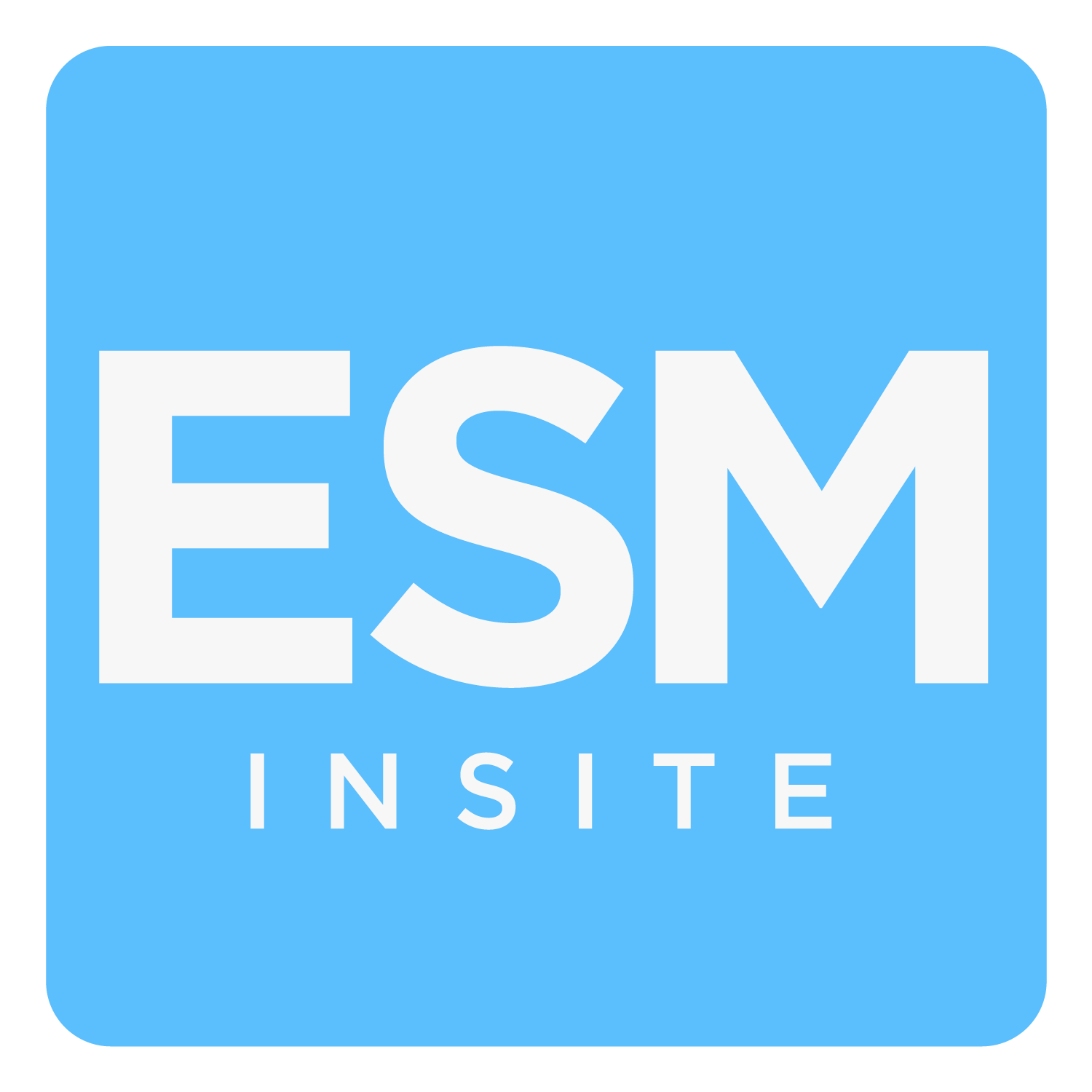 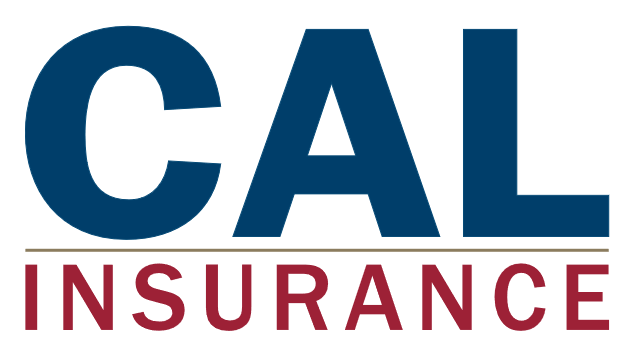 Your Return To Work StrategyPart 1
A Safety Reboot
Presentation Housekeeping
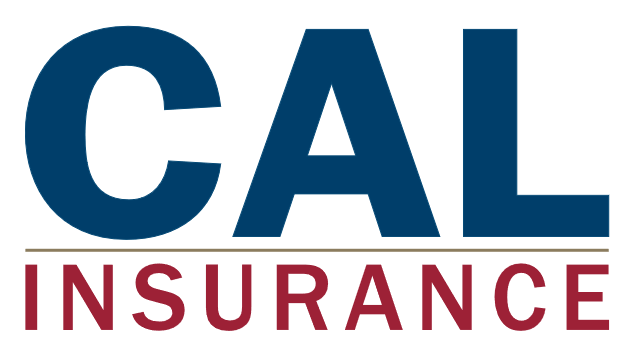 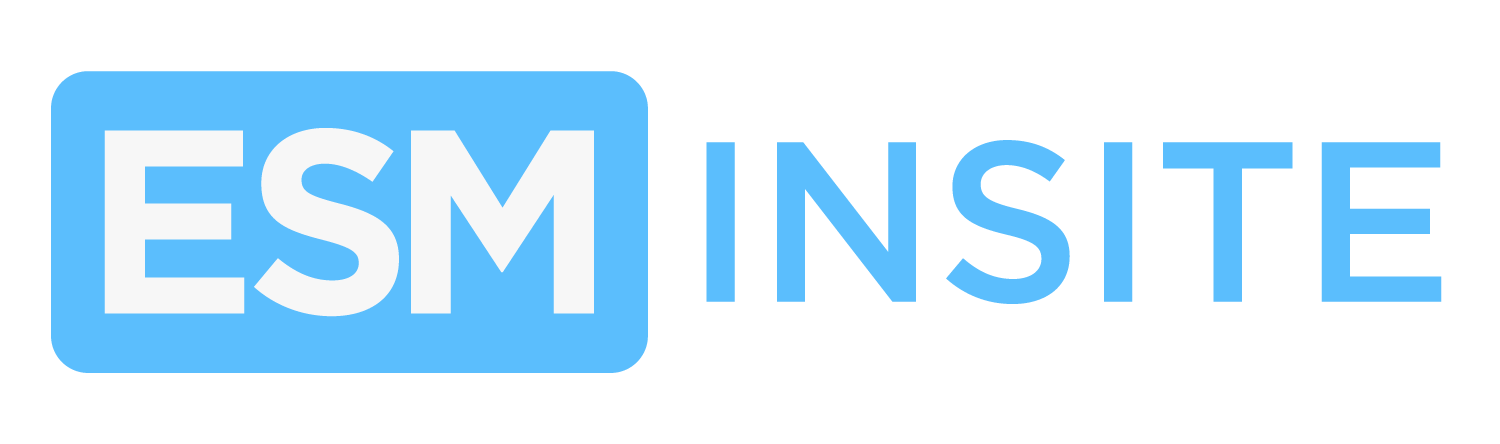 Joe Delucchi
President / CEO
CAL Insurance
Anthony PostonARM, AIM
CEO / Risk Manager
ESM INSITE
Sinead Scrosoppi 
Customer Success
ESM INSITE
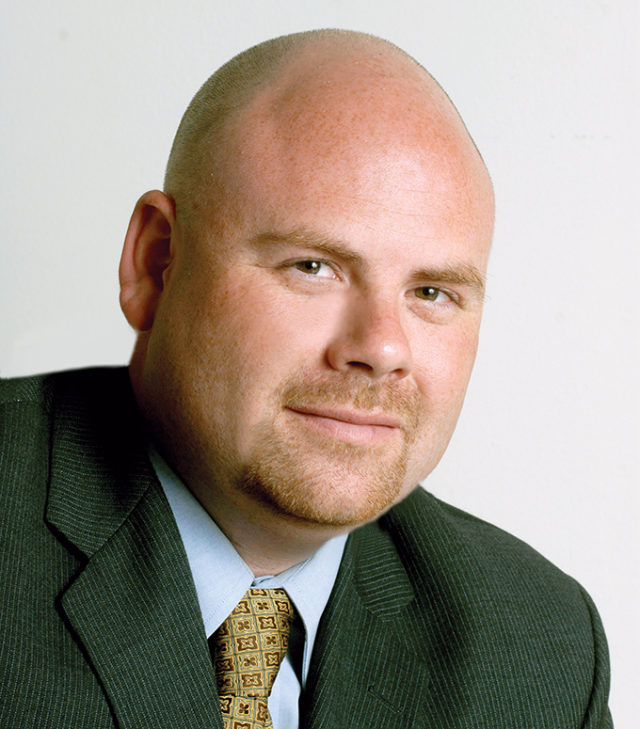 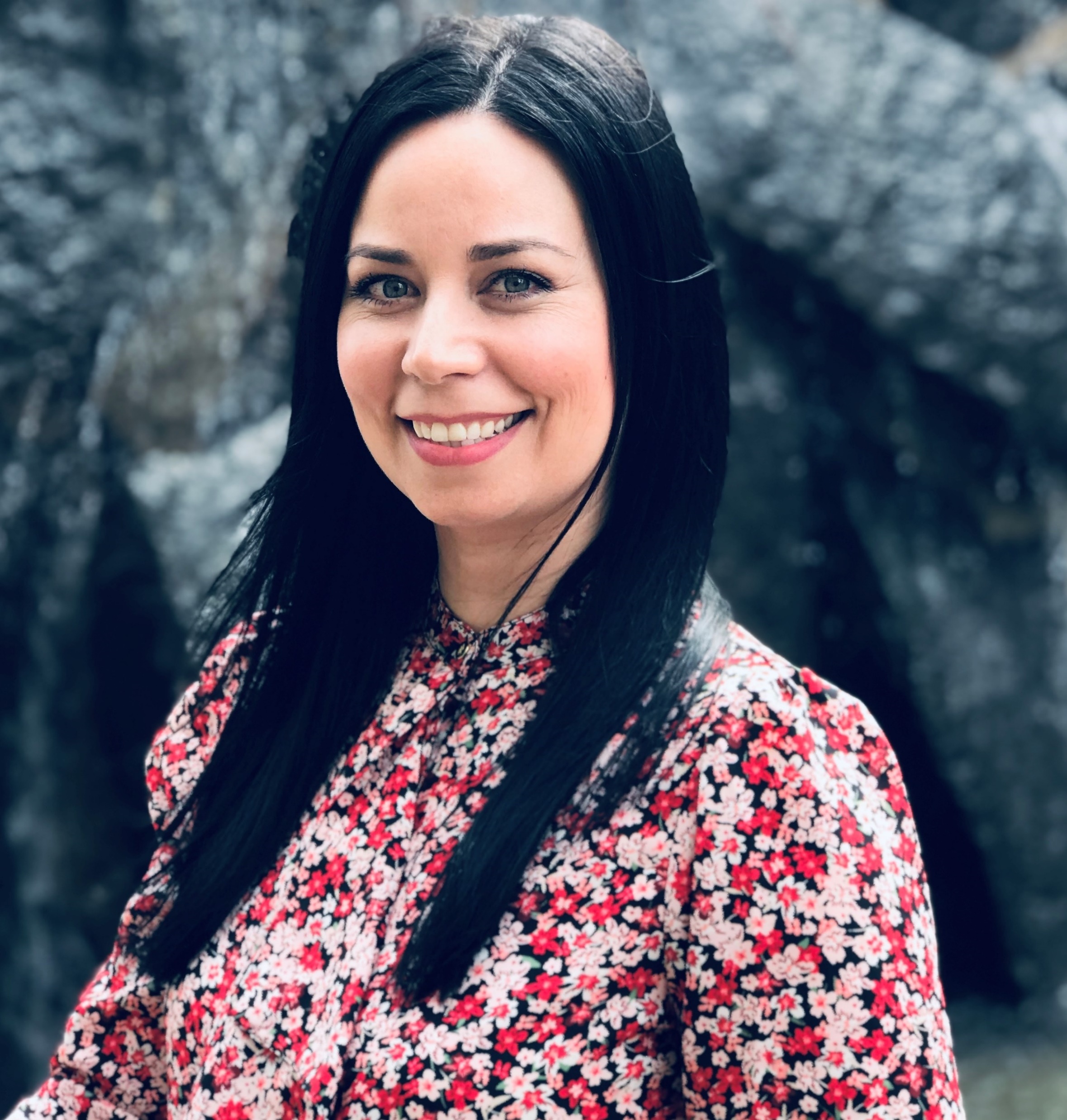 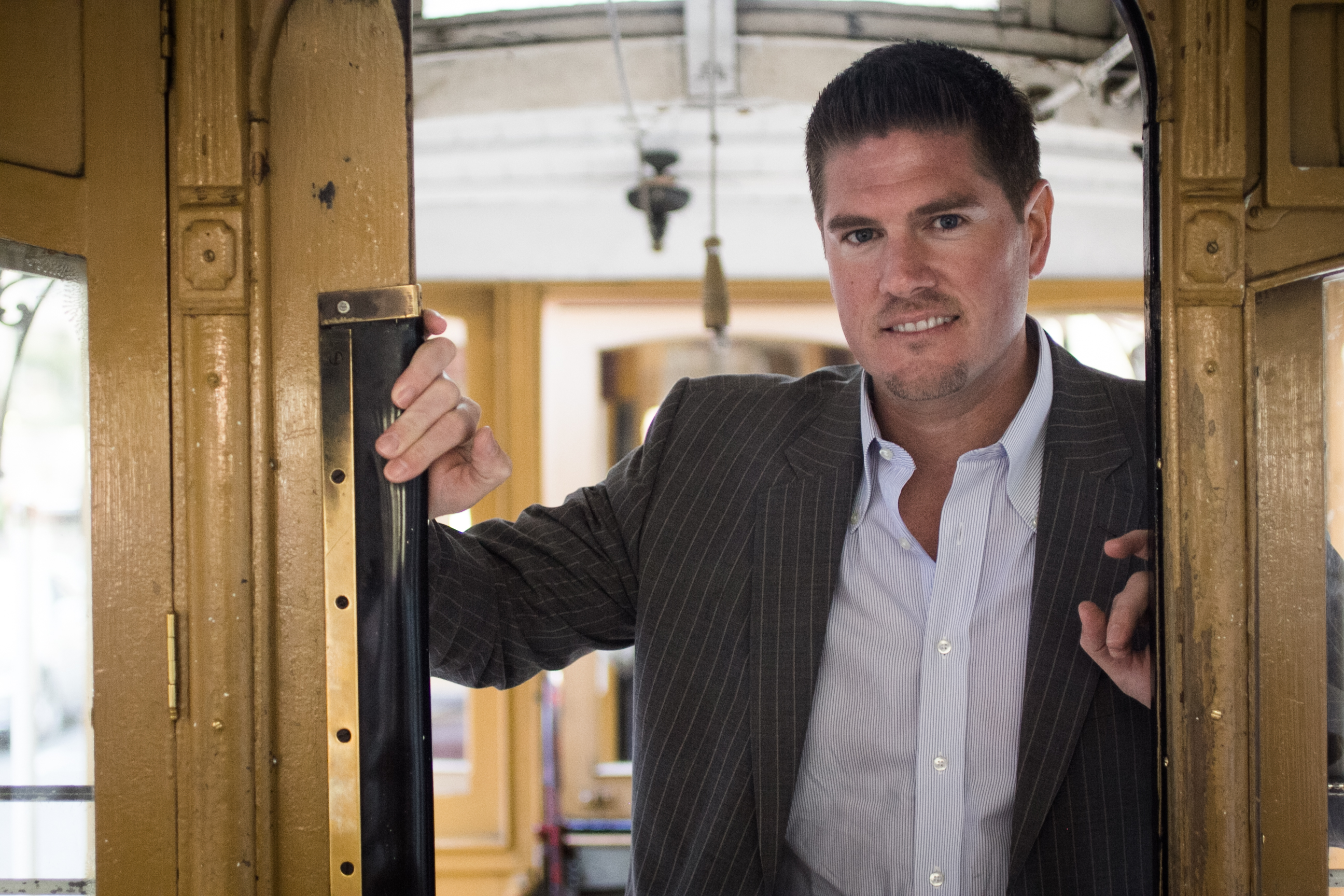 PRESENTERS & CONTRIBUTORS
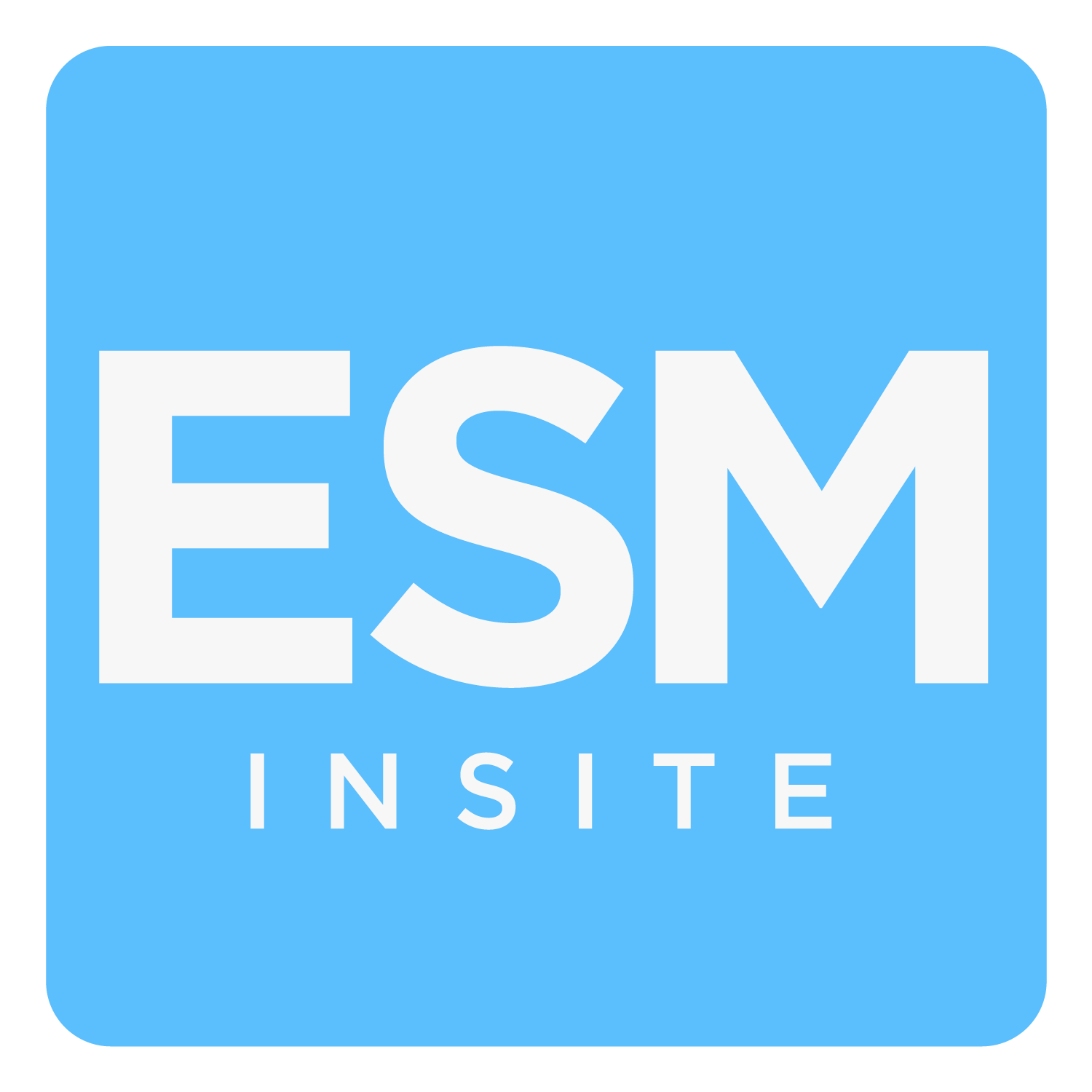 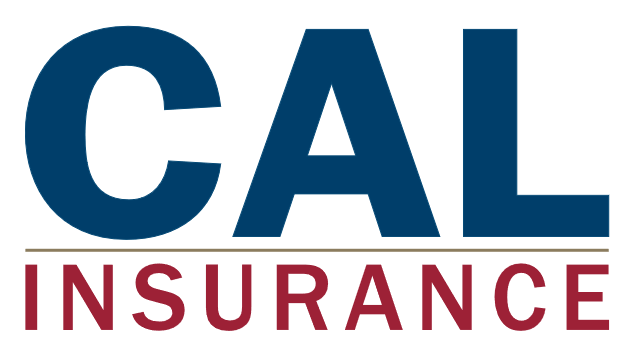 TEAMS
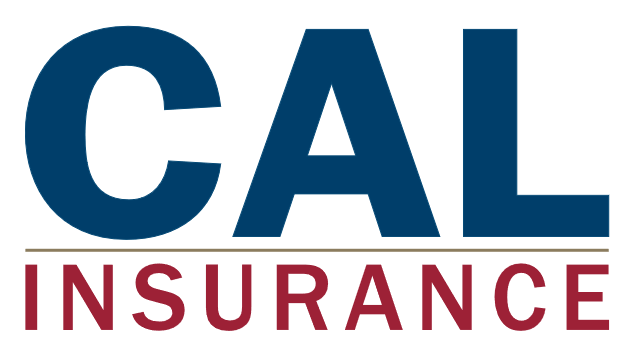 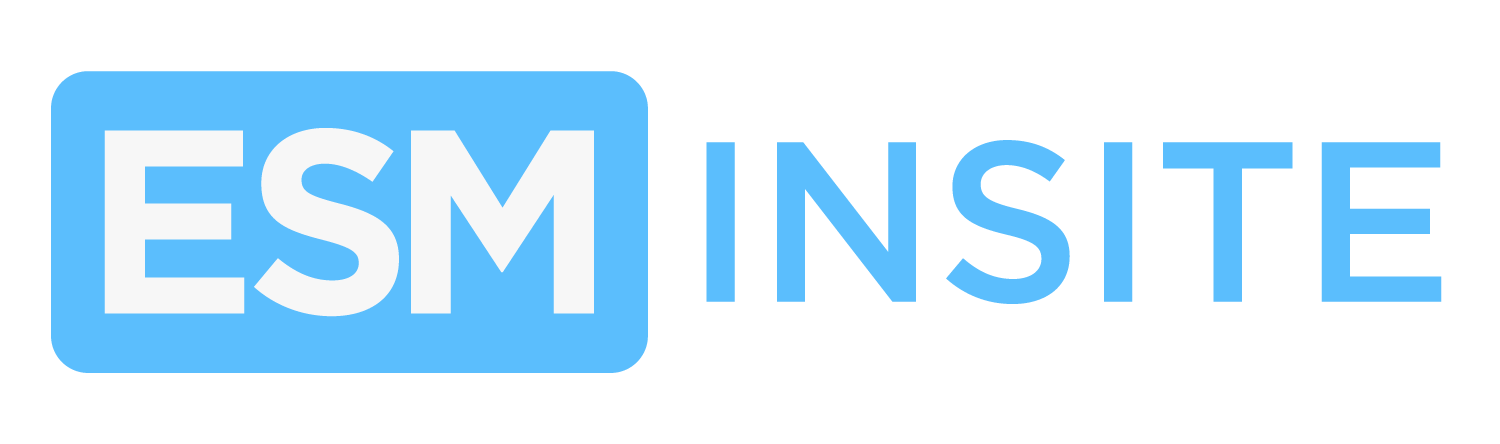 COVID-19: supporting our customer’s needs
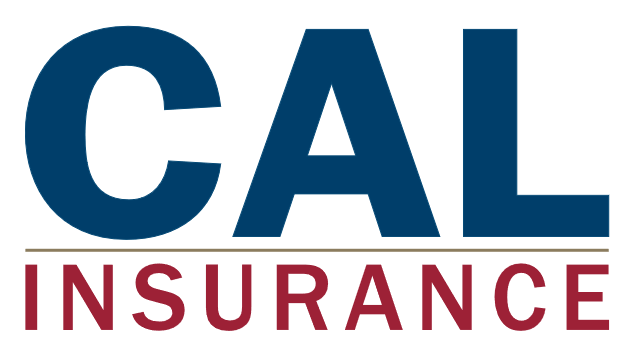 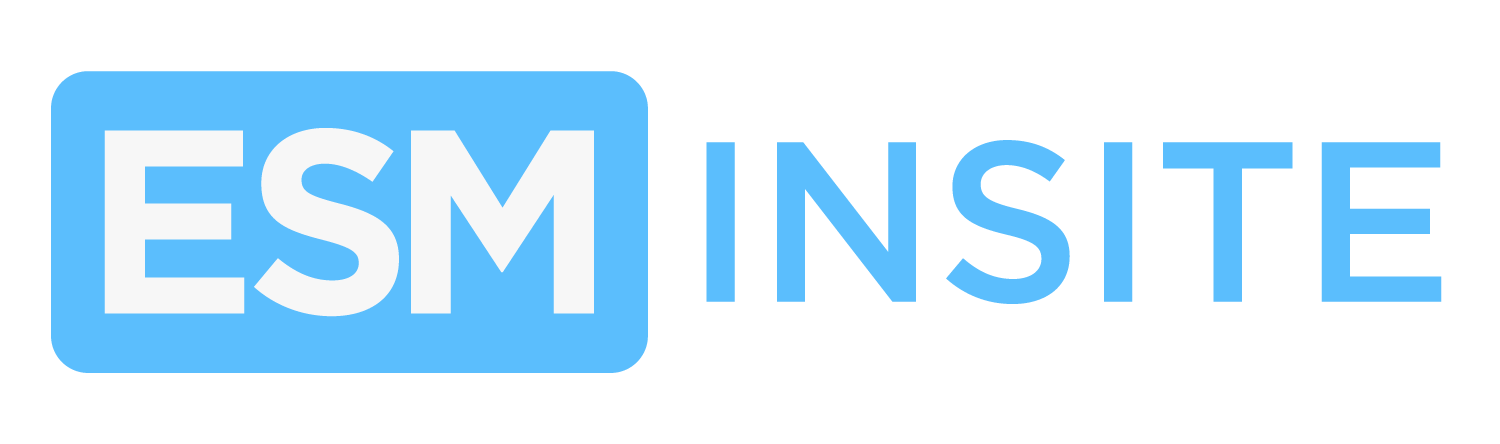 “COVID-19 will be the largest event in insurance history” - Evan Greenberg
CEO, Chubb Insurance
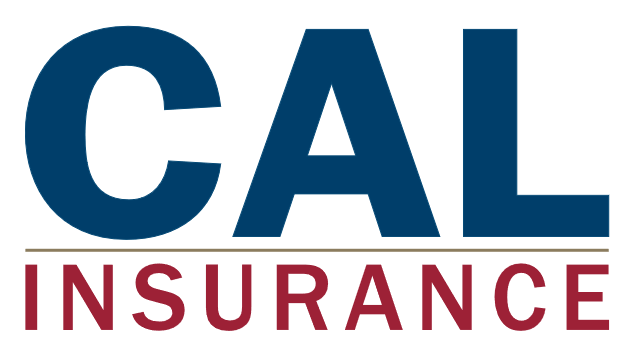 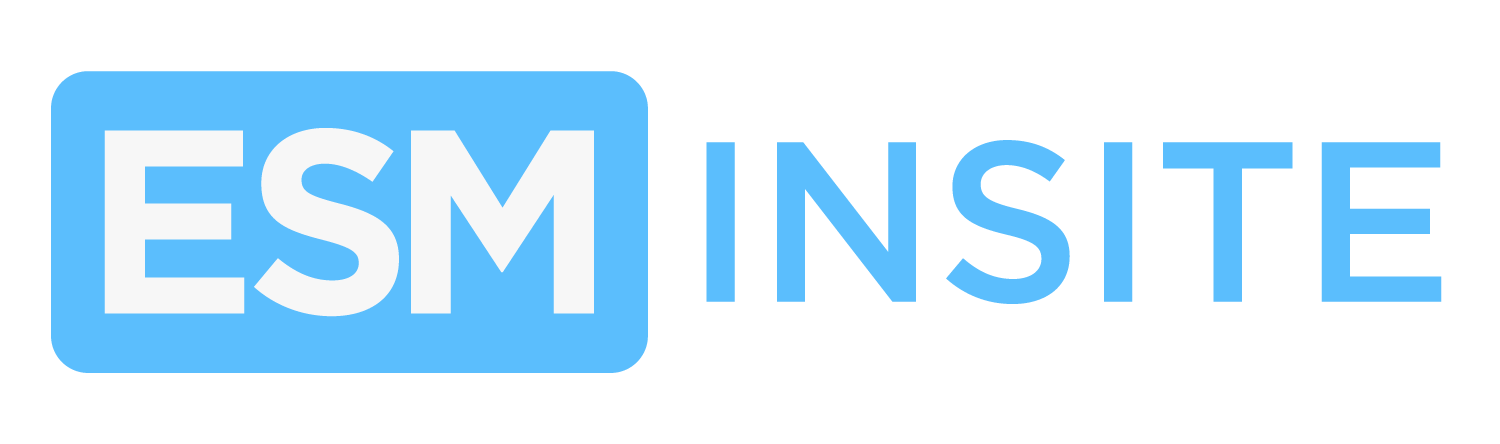 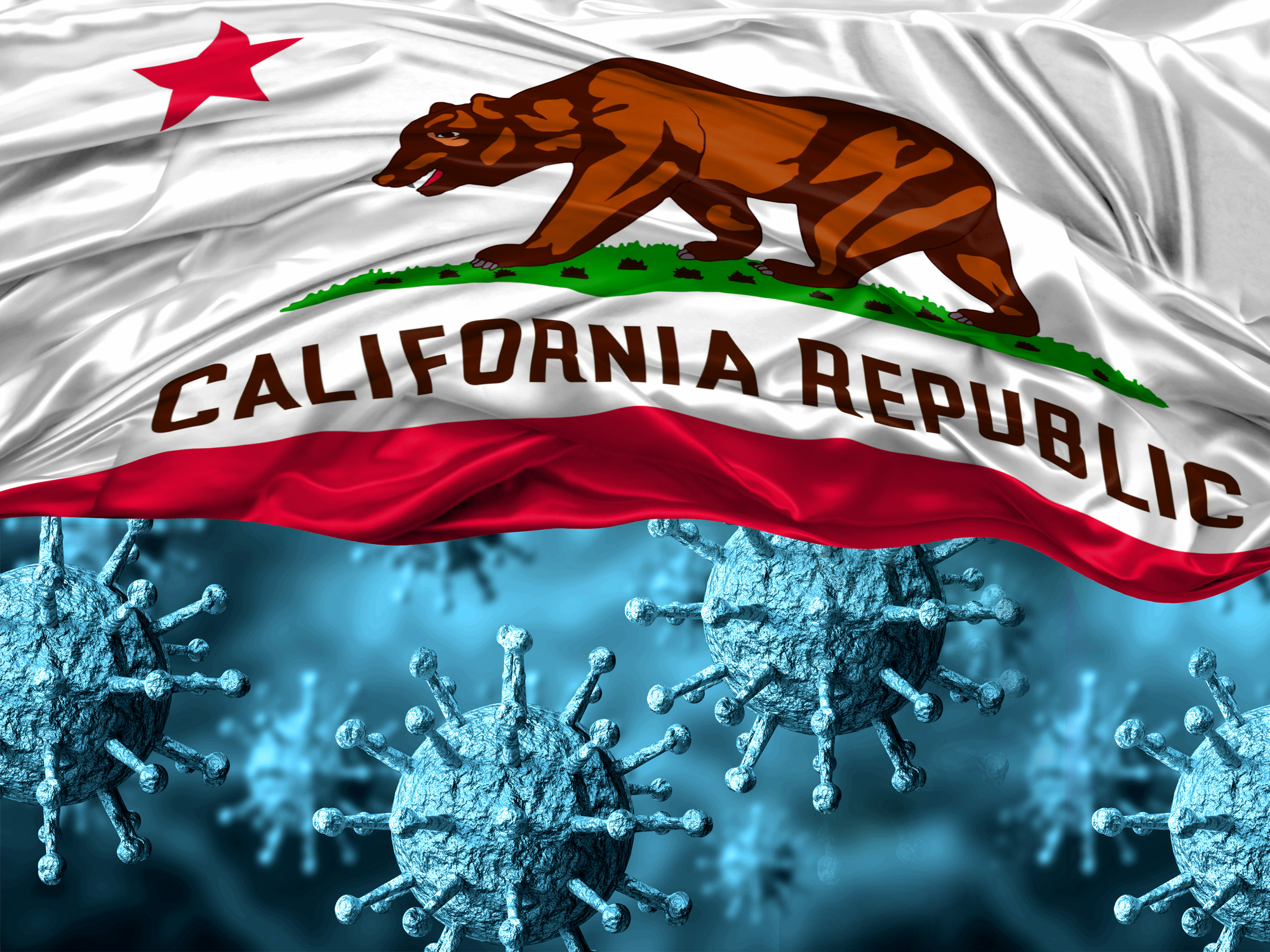 California Update
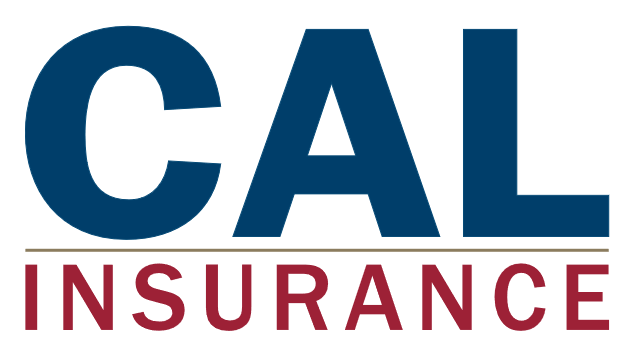 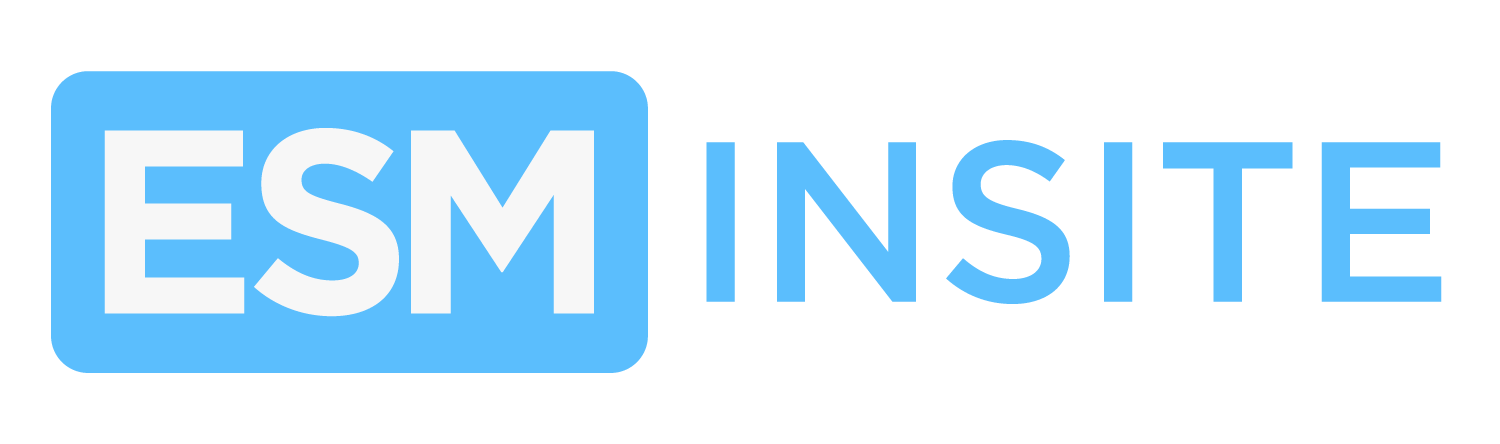 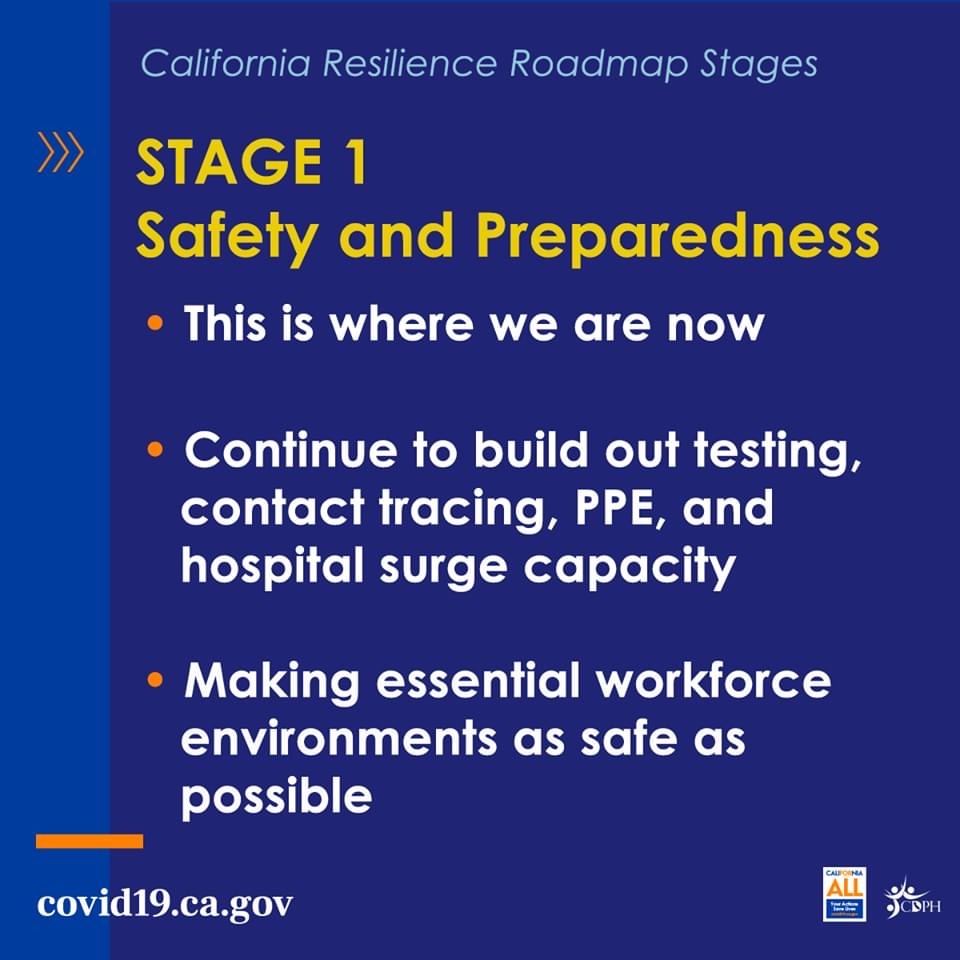 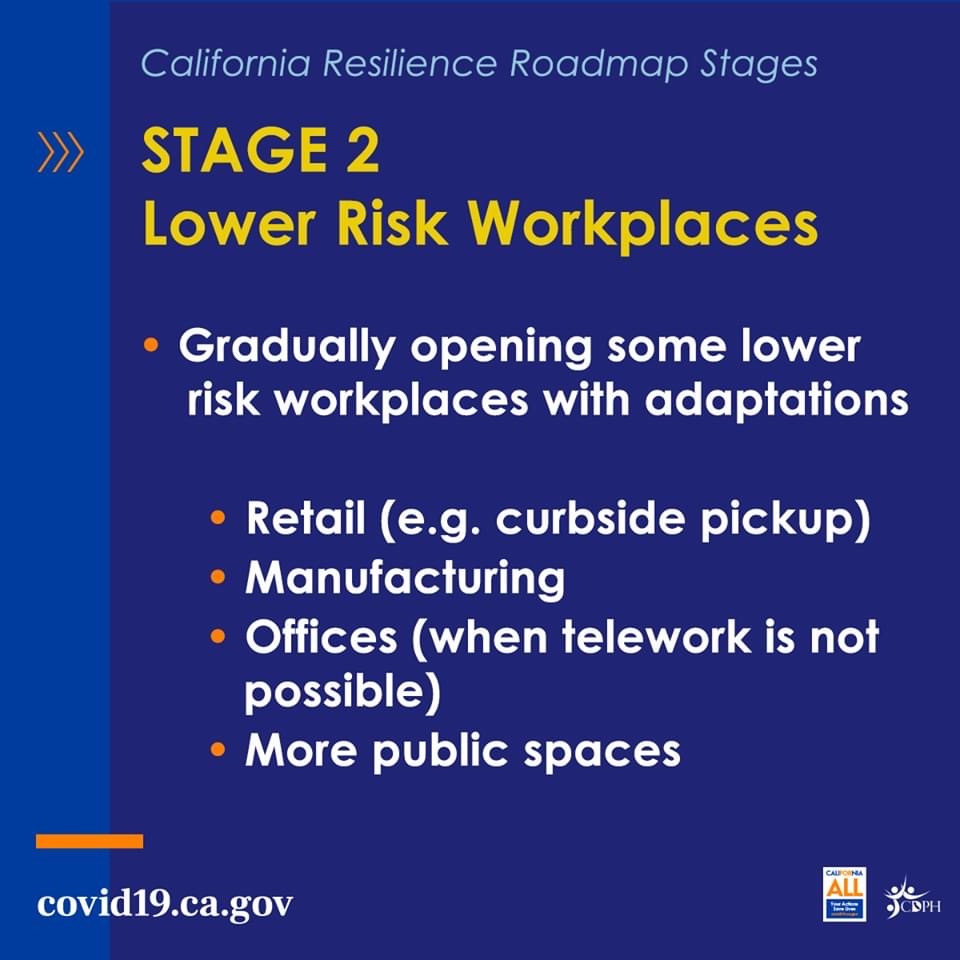 4 Stages of reopening
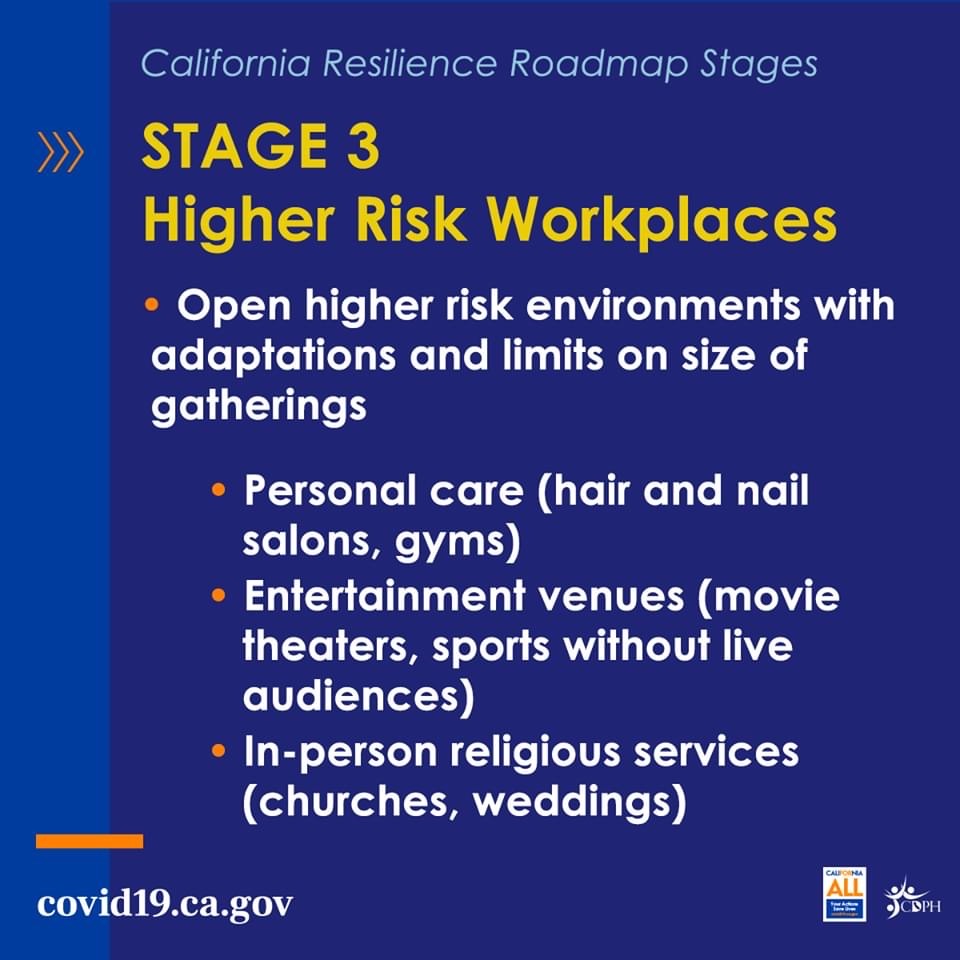 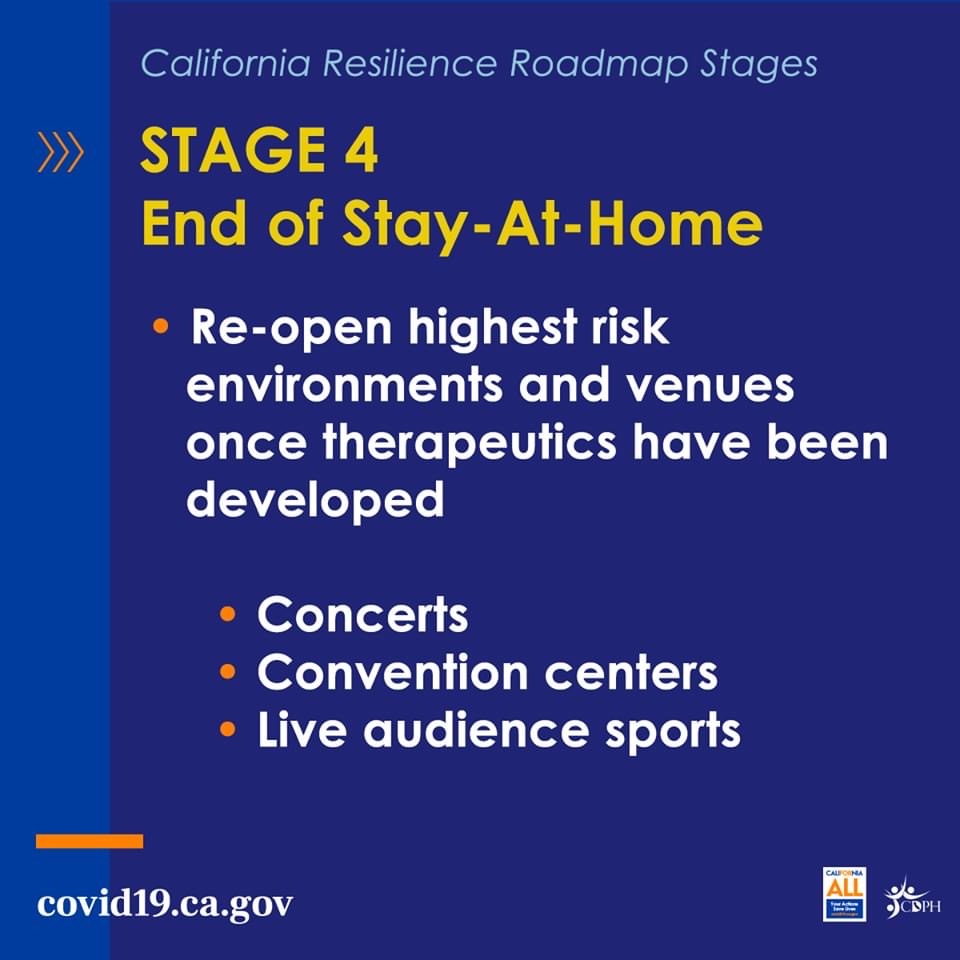 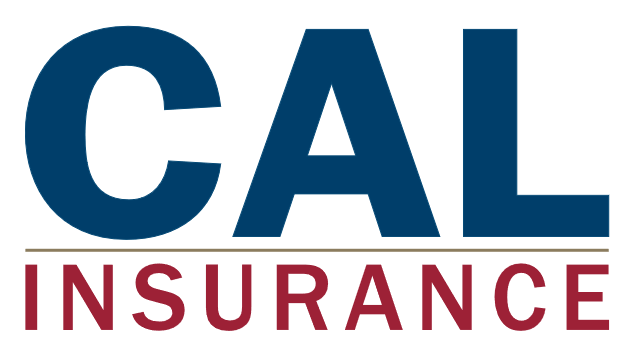 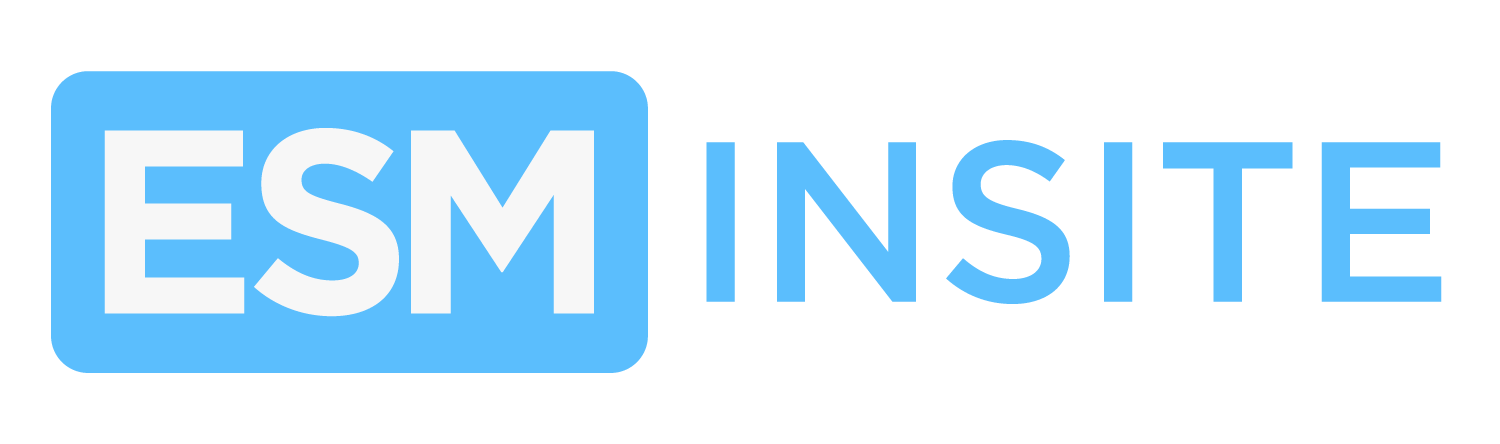 WCIRB Recommended Amendments
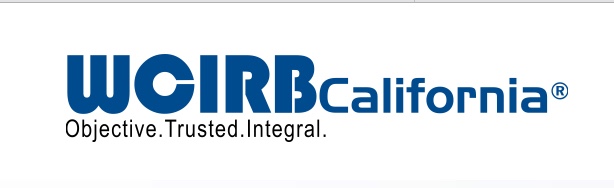 To permit during a statewide California COVID-19 stay-at-home order:
(1) the division of an employee’s payroll between Classification 8810, Clerical Office Employees,
(2) payments made to an employee while the employee is performing no duties of any kind in service of the employer to be excluded from payroll when the payments are equal to or less than the employee’s regular rate of pay.
(3) COVID-19 claims will not impact the X-Mod
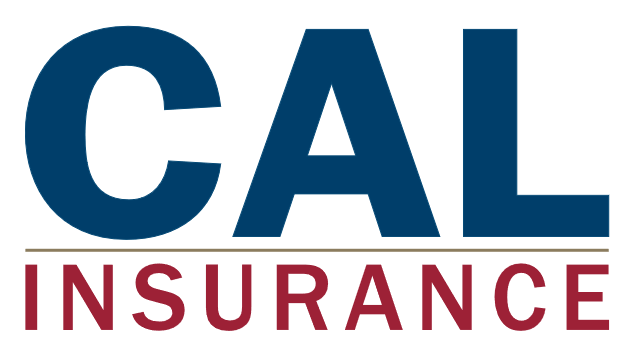 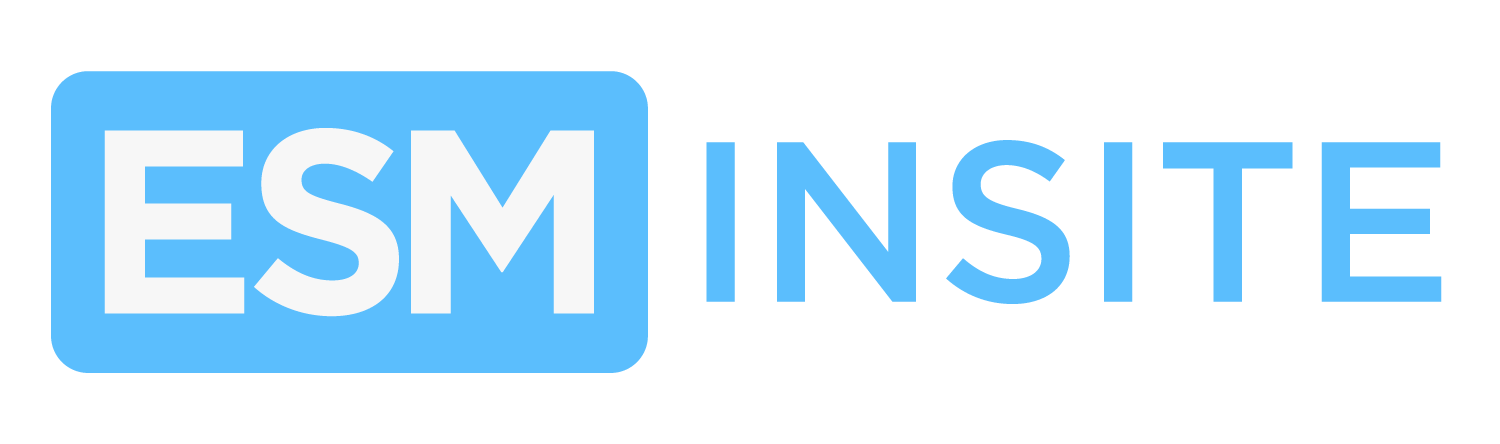 Premium = Payroll * Job Classification * Rate * X-Mod
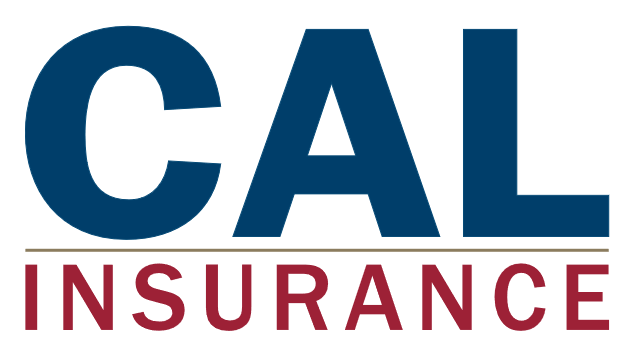 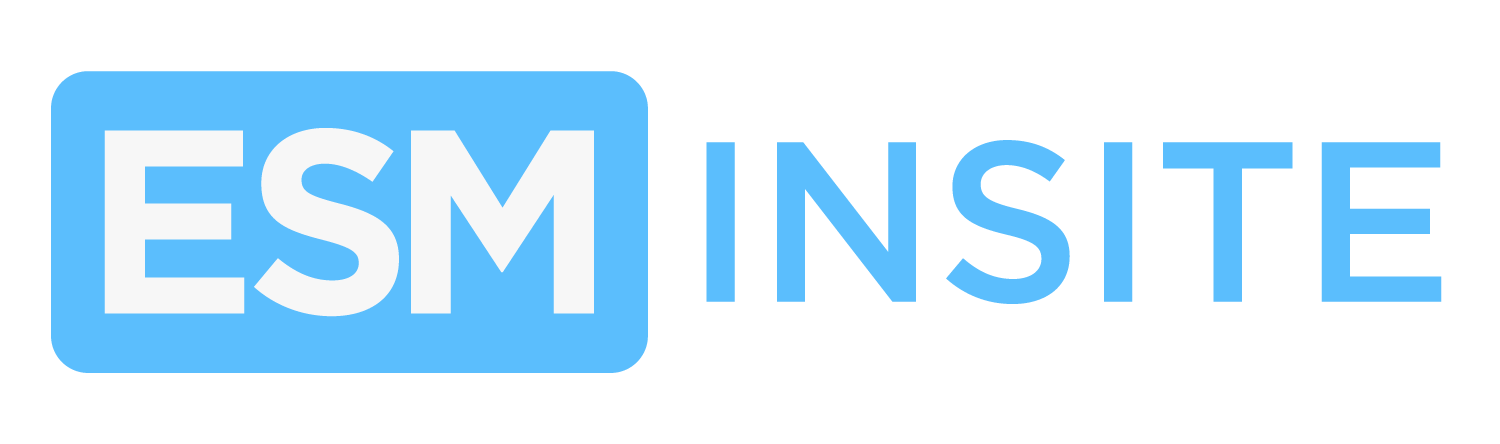 8810 Classification – what you need to know
Effective as of the date of a California statewide stay-at-home order and concluding sixty (60) days after the order is lifted, the payroll of an employee who meets the definition of a Clerical Office Employee, as detailed in Rule 4a, Clerical Office Employees, and whose payroll for the balance of the policy period is not assignable to a standard classification that specifically includes Clerical Office Employees, shall be assigned to Classification 8810, Clerical Office Employees.
A single employee’s payroll may be divided between Classification 8810 and another classification only once during this time period. Once the employee’s duties are no longer exclusively clerical in nature, Classification 8810 shall not be assigned.
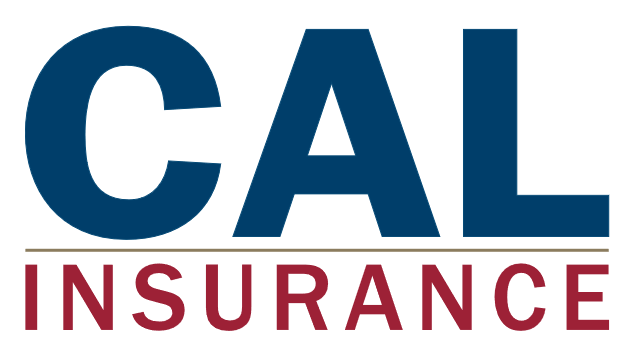 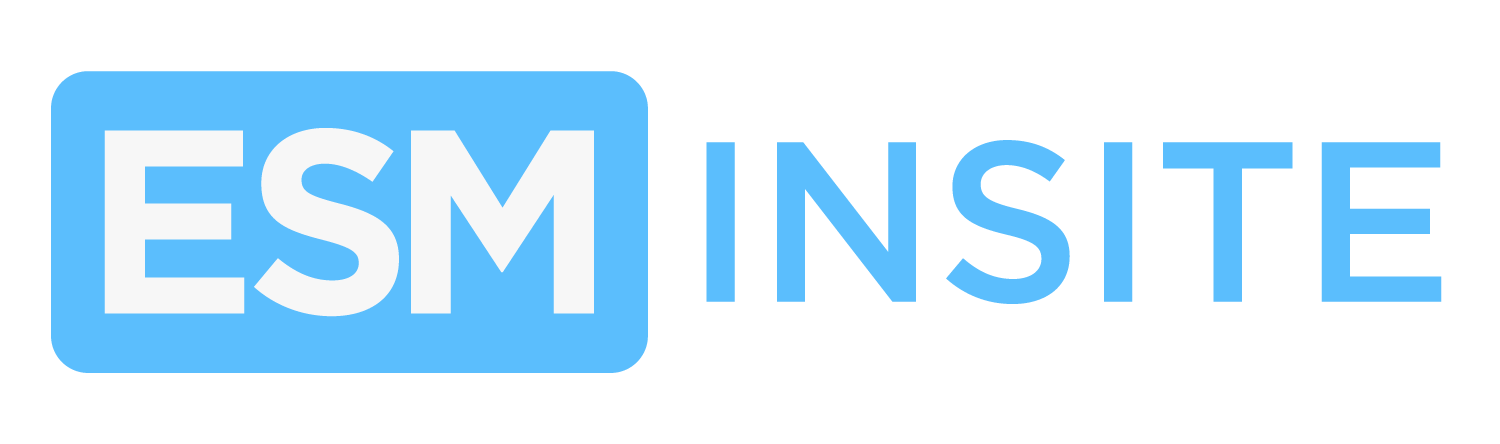 Excluded Payroll – what you need to do
Effective as of the date of a California statewide stay-at-home order and concluding thirty (30) days after the order is lifted, payments made to an employee, including but not limited to sick or family leave payments, while the employee is performing no duties of any kind in service of the employer shall be excluded from remuneration; however, the excluded amounts shall be no greater than the employee’s regular rate of pay.   This new class code will be 0012
Employers must maintain records that document the change in duties and that segregate such payments during the timeframes specified above.
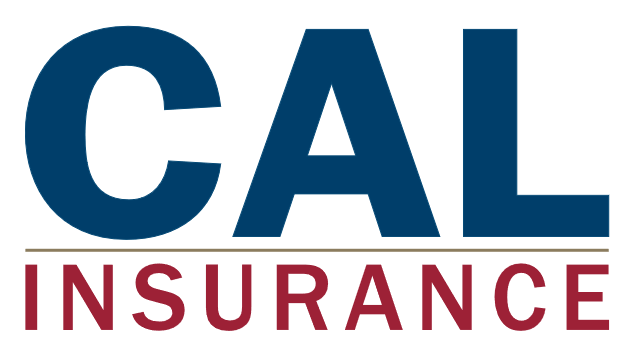 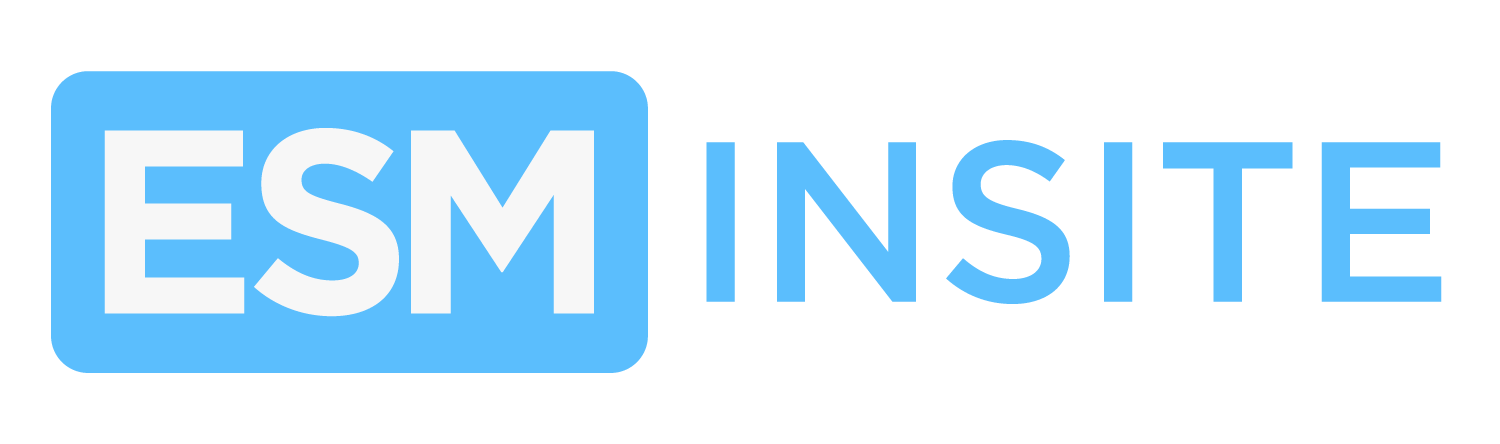 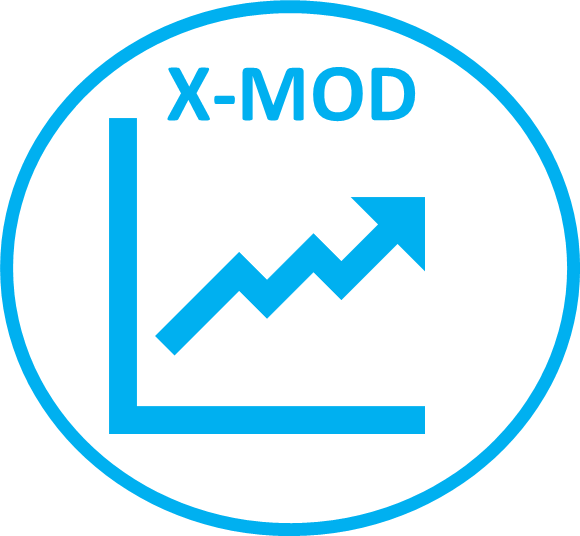 COVID-19 Claims
Claims directly arising from a diagnosis of Coronavirus disease 2019 (COVID-19), reported with a Catastrophe Number 12 pursuant to the Uniform Statistical Reporting Plan, shall not be reflected in the computation of the experience modification (X-Mod).
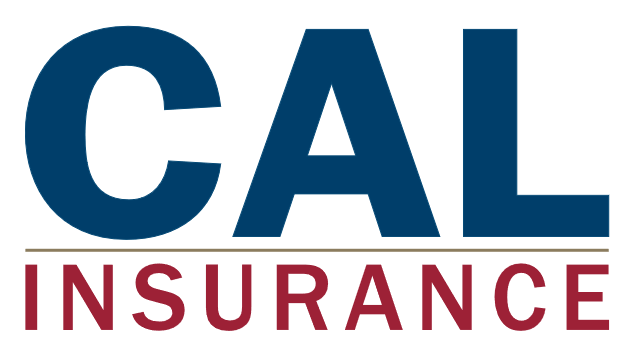 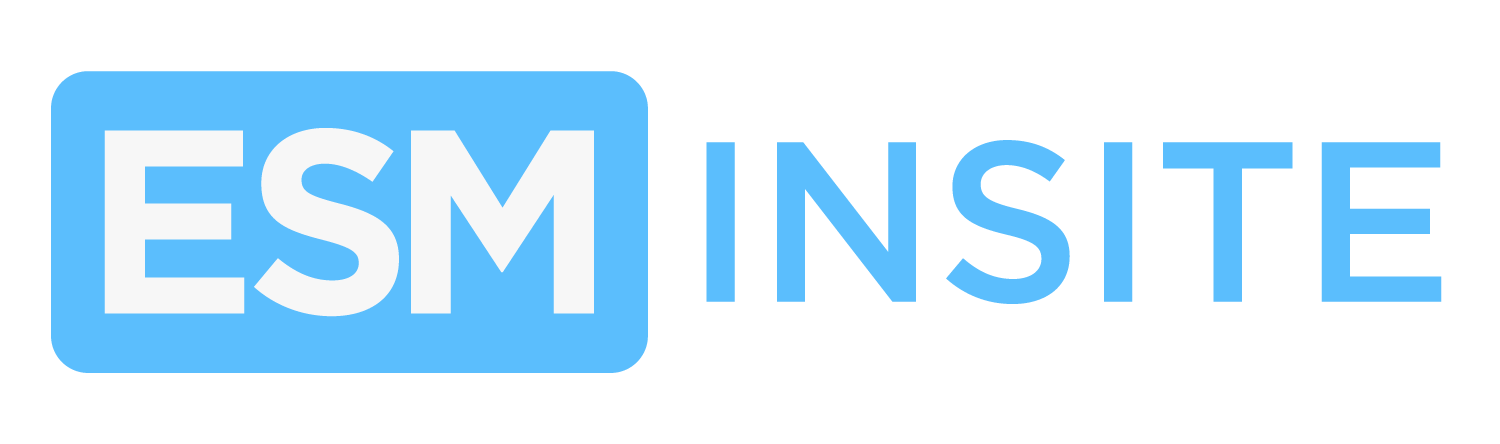 Work Comp Renewal Questions
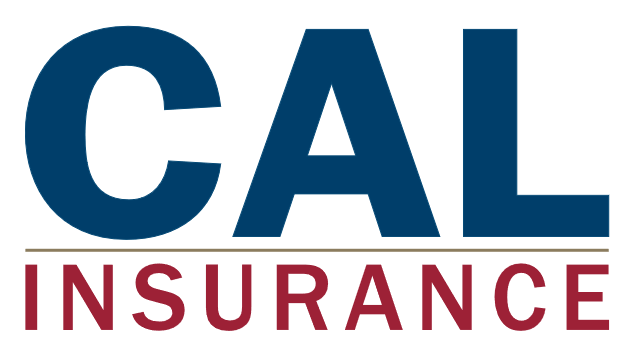 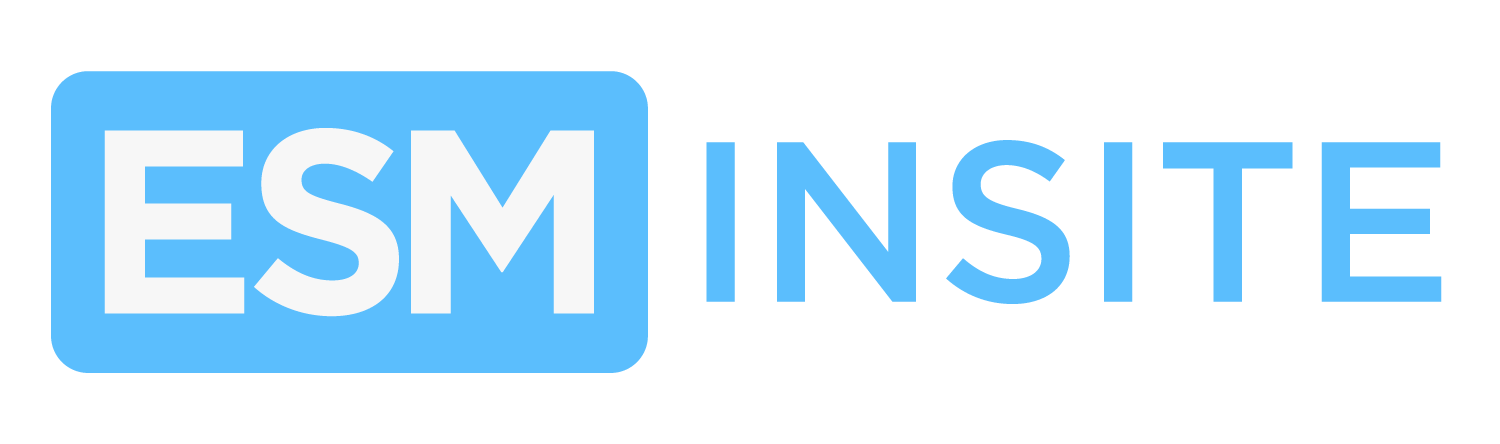 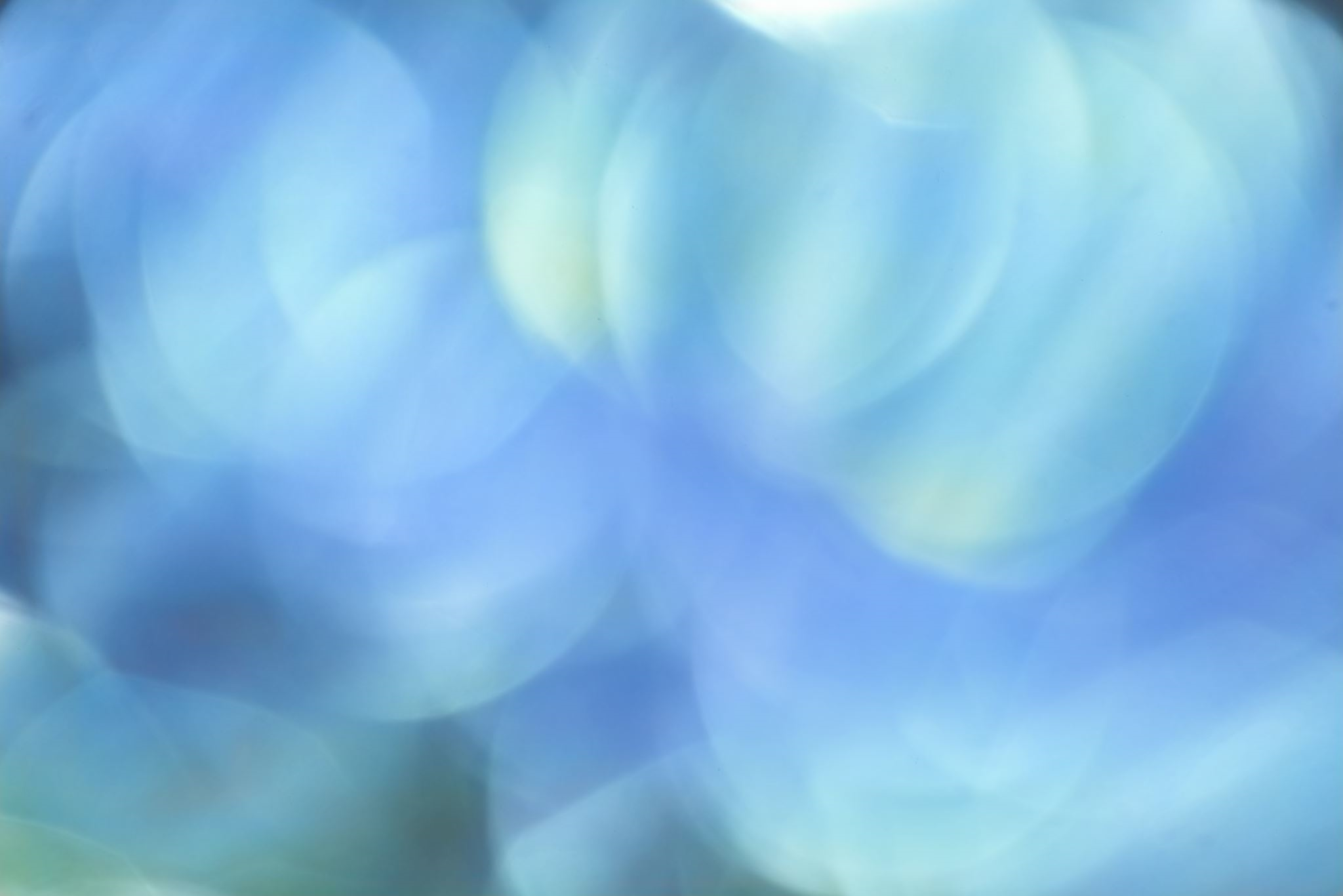 Return To Work Challenges
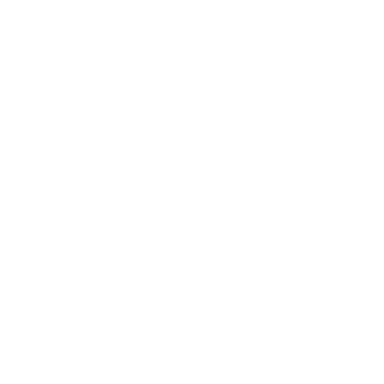 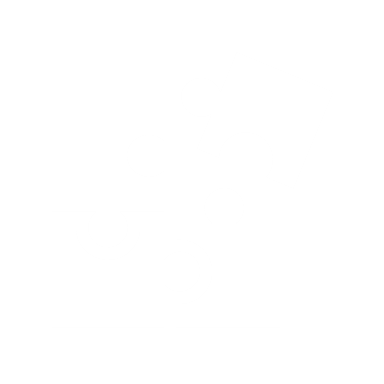 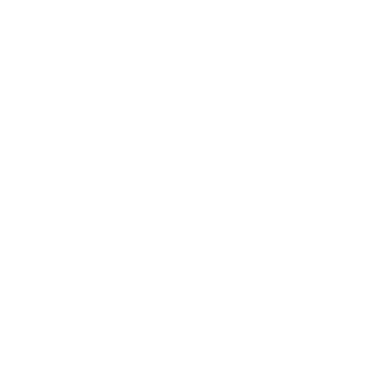 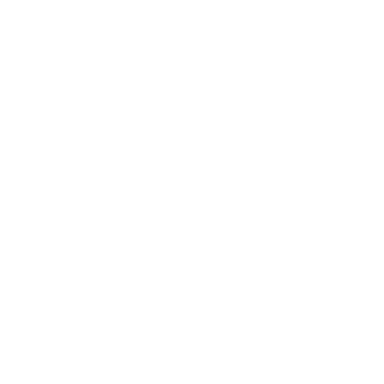 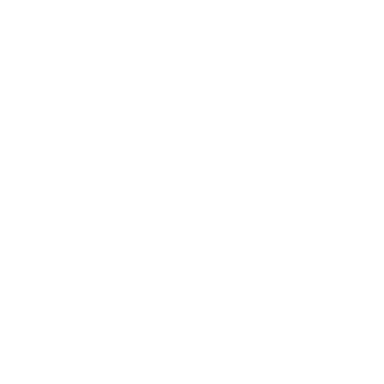 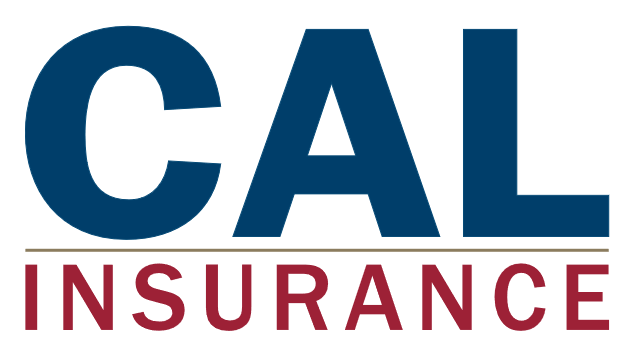 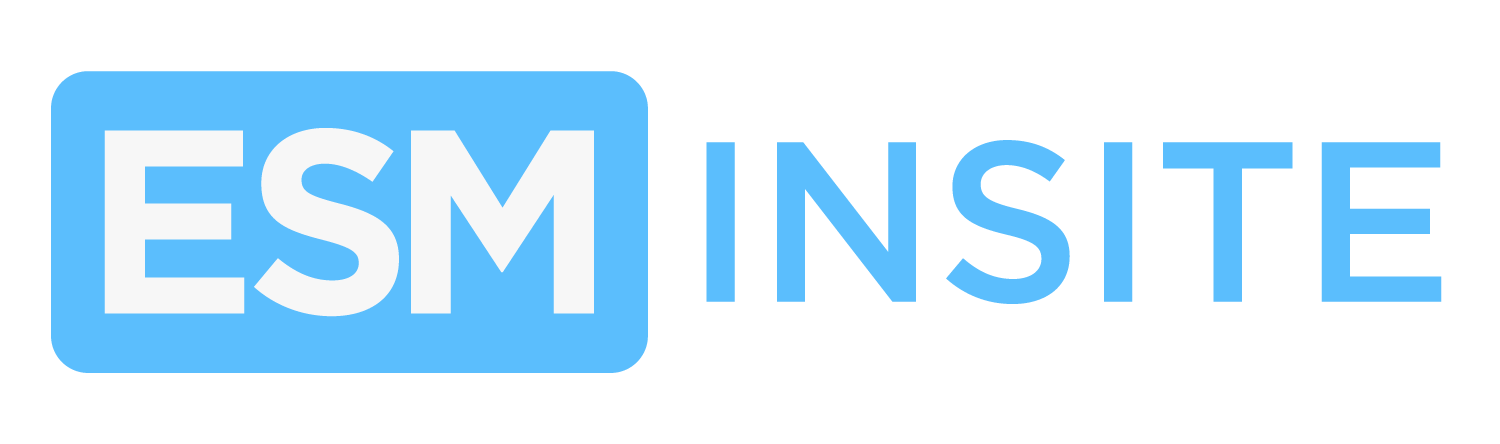 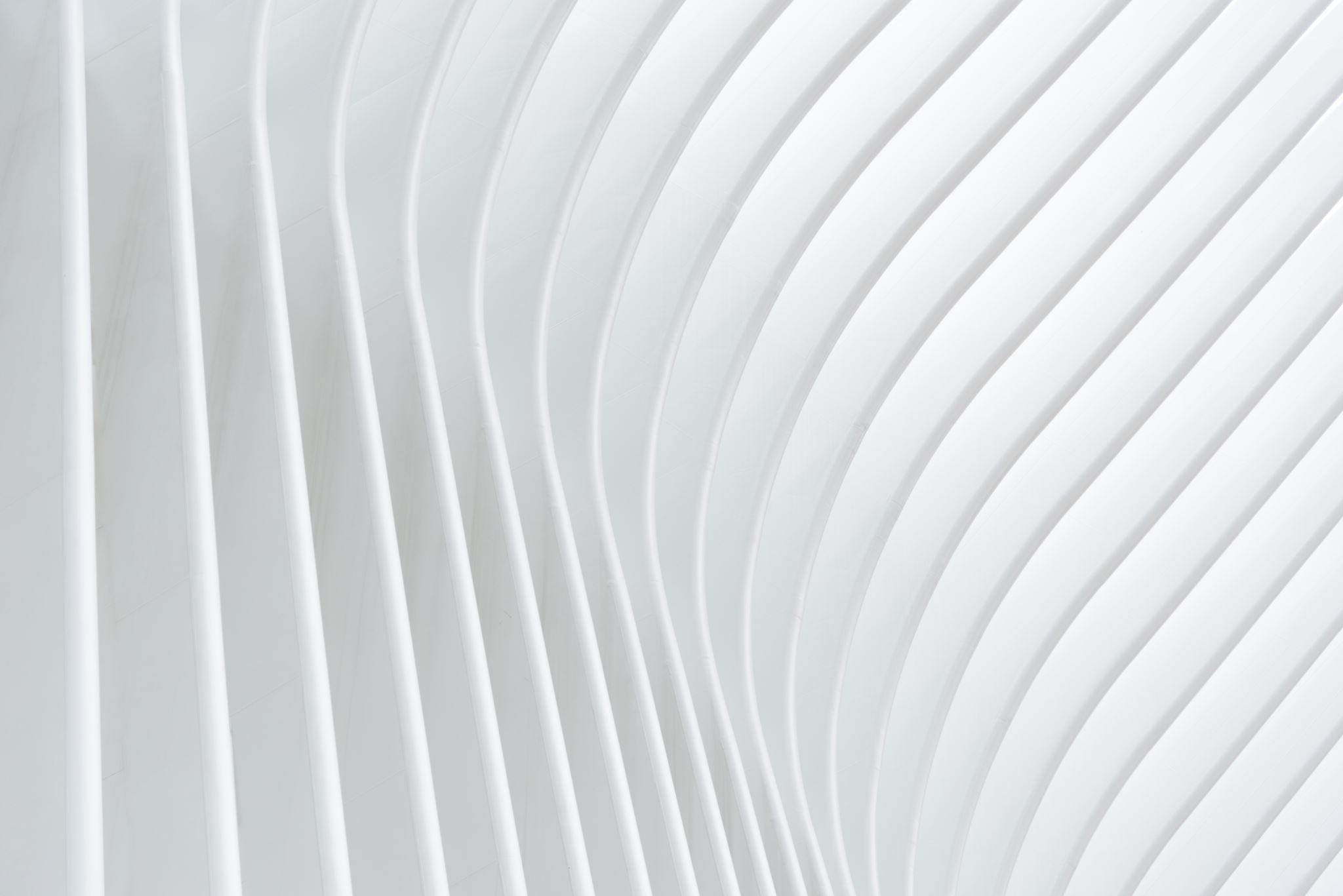 Construction – Large Project (Contra Costa)
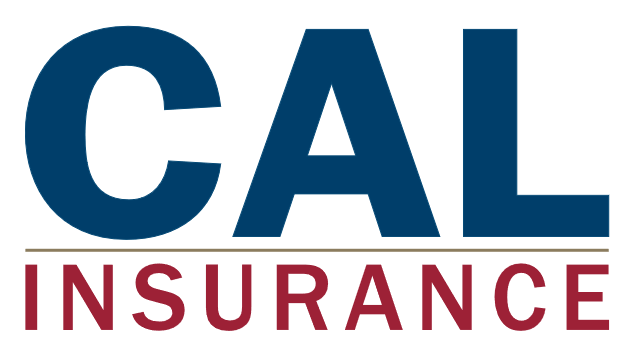 Review site specific written plans
Temperature Screening
COVID-19 Testing (blood testing for antibodies)
Job Safety & Accountability Supervisor (JSAS)
Website: https://onsitehealthandsafety.com/
Dispatch phone: 866-998-2750
Construction Resource: On-Site Health & Safety
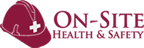 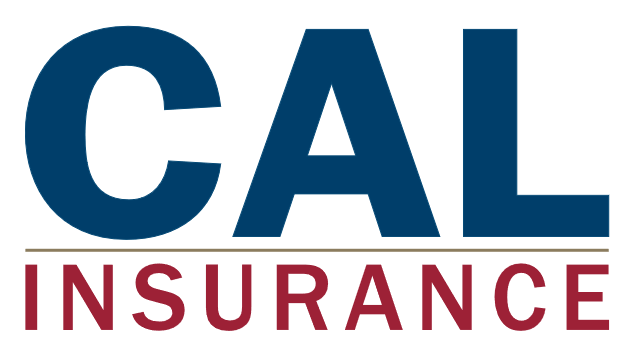 Re-Entry Preparation Checklist
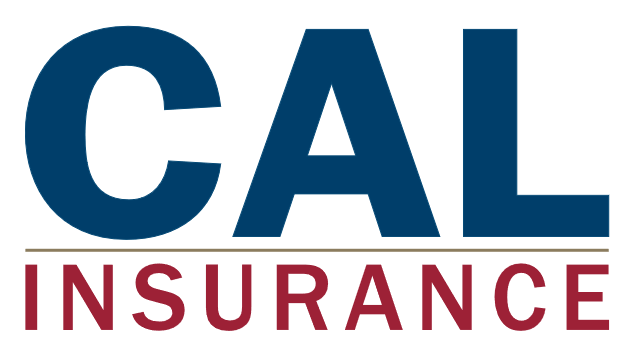 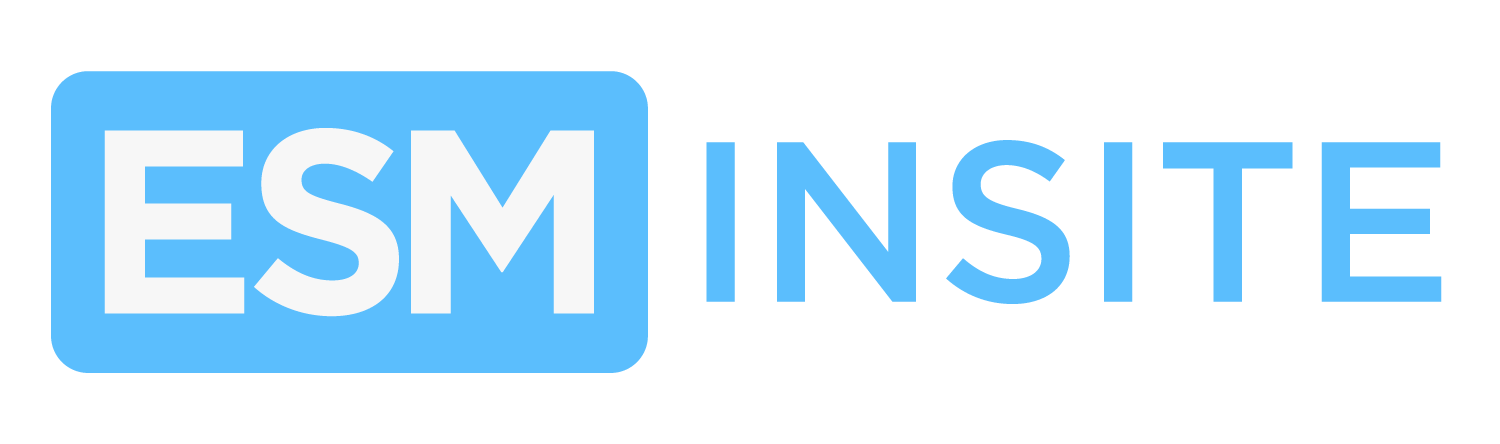 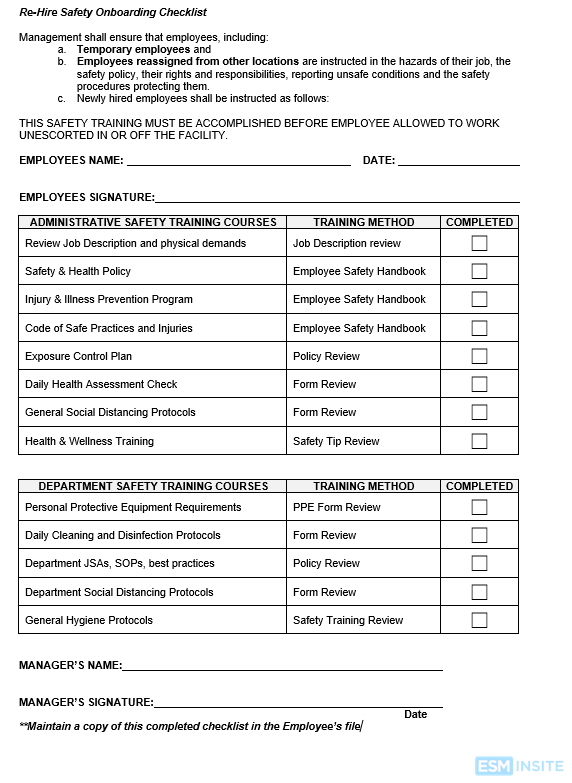 Re-Hire Onboarding Checklist
Fit for duty?
www.esminsite.com/s/ESM_Re-Hire-Safety-Orientaiton-Checklist.docx
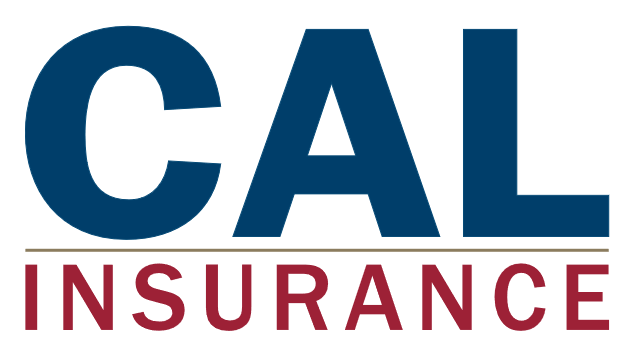 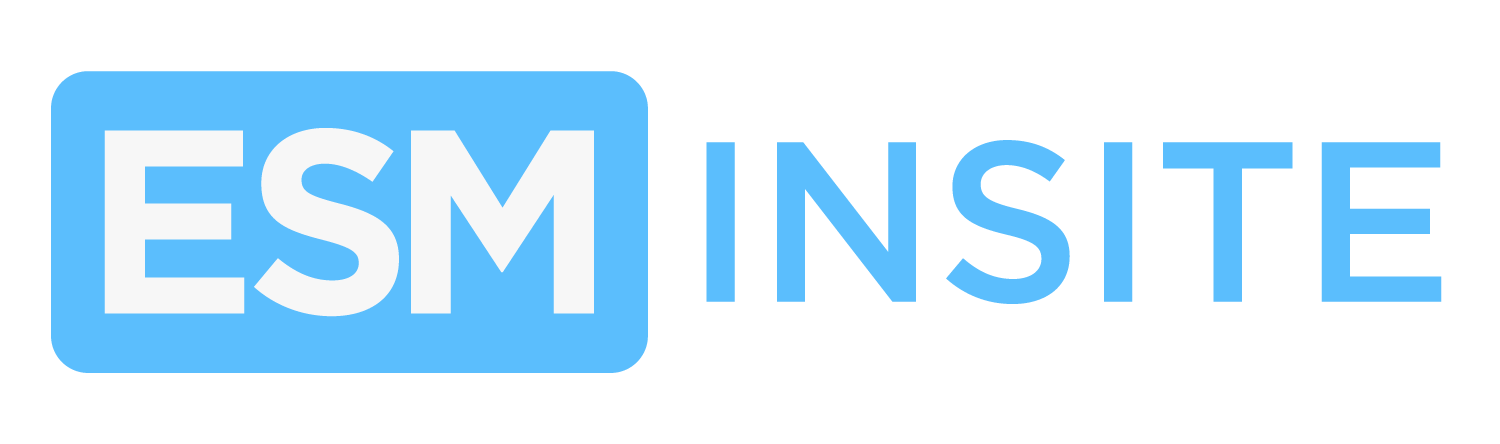 Psychological hurdles
Make information on your Employee Assistance Program (EAP) readily available.
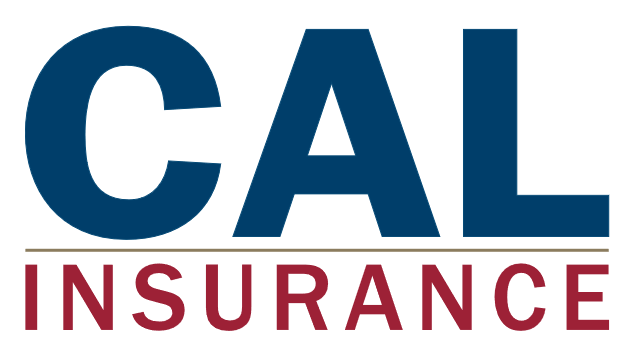 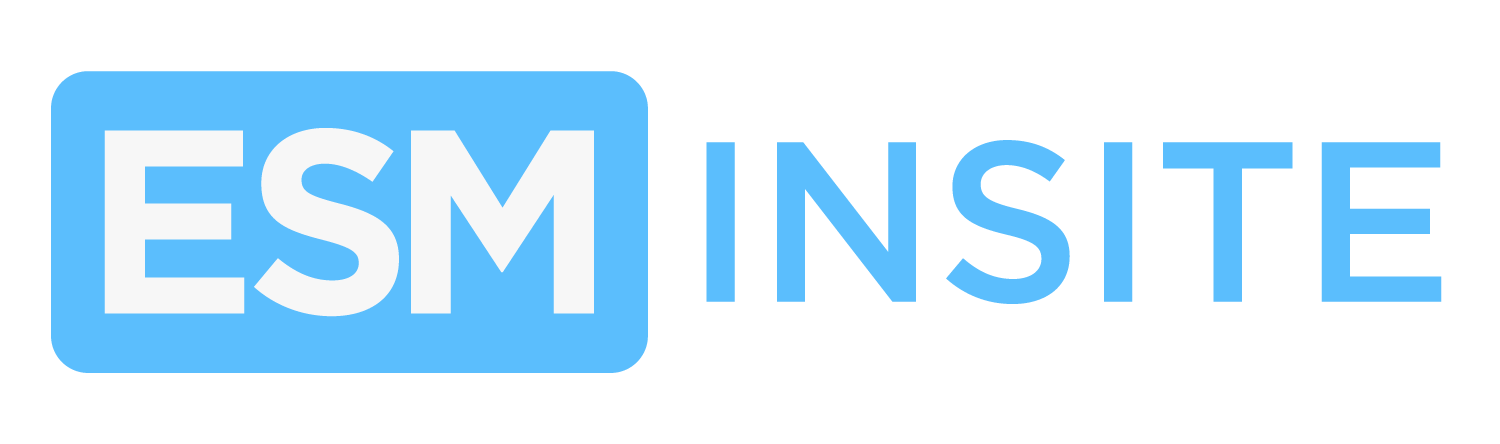 PART 2: A 6 Step Process to Re-Entry
3
4
6
5
2
1
Date: Wednesday May 13th, 2020 at 10:30am PST
https://us02web.zoom.us/webinar/register/WN_gQLOVTqISVa4zeOEaiaoEw
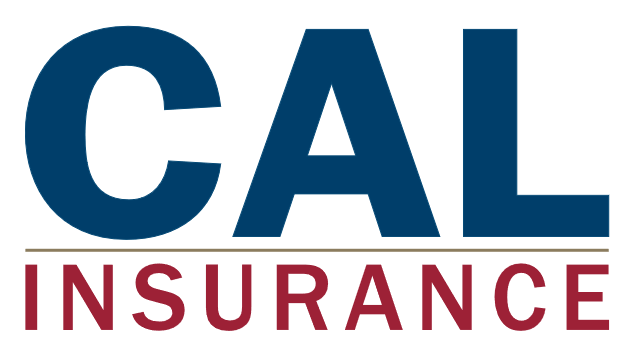 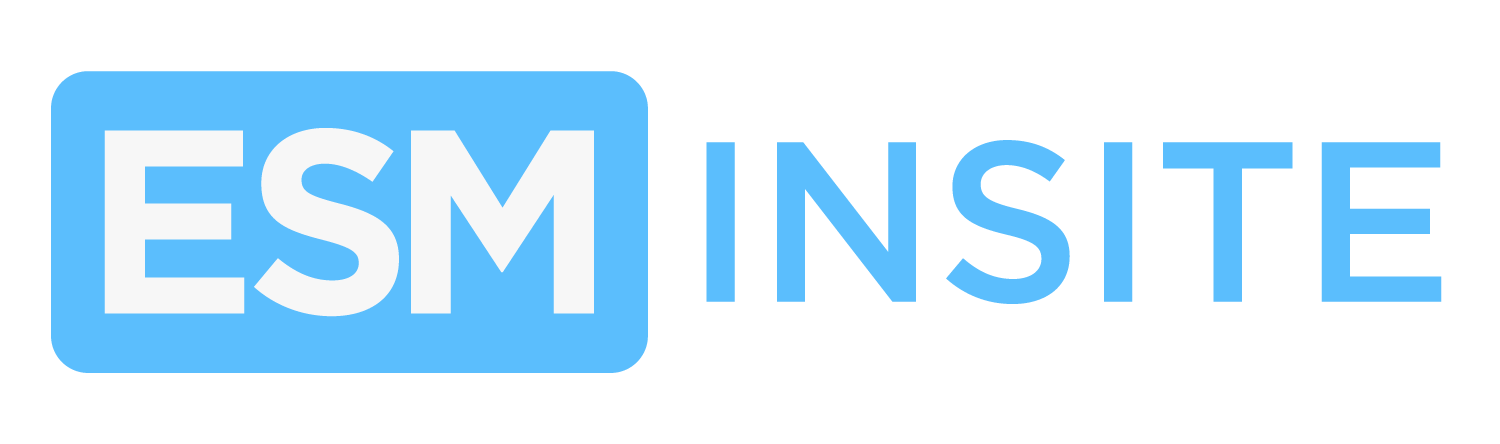 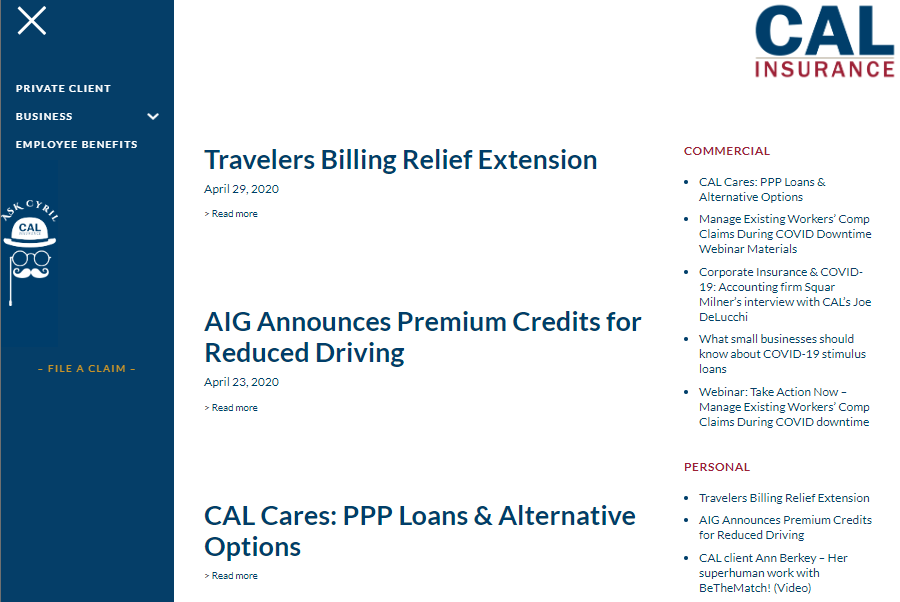 COVID Resources
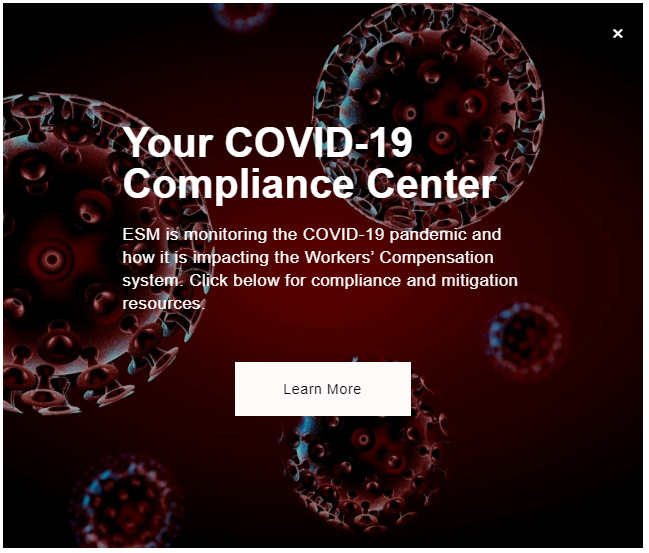 https://mycalteam.com/news/
Phase 1: Exposure Control Plan
Policies
Training
Forms
Phase 2: Remote Work Program
Ergonomic policy
Remote Work Program
Forms
Training
Phase 3: Return To Work program
Policies
Training 
forms
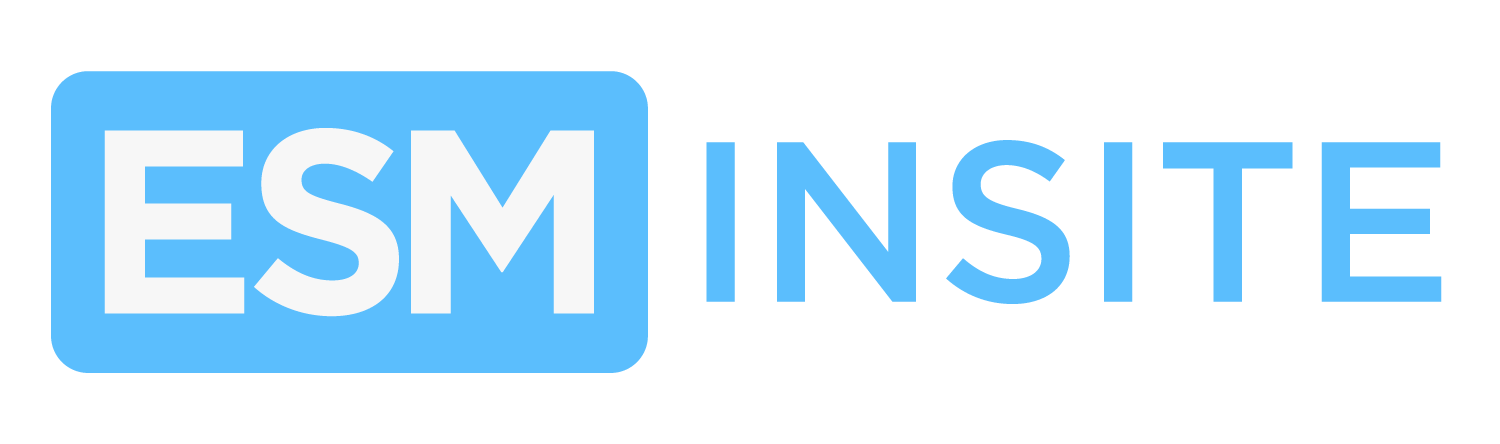 www.esminsite.com/covid-compliance-center
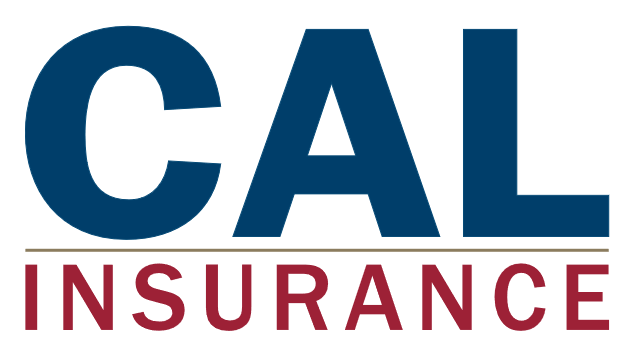 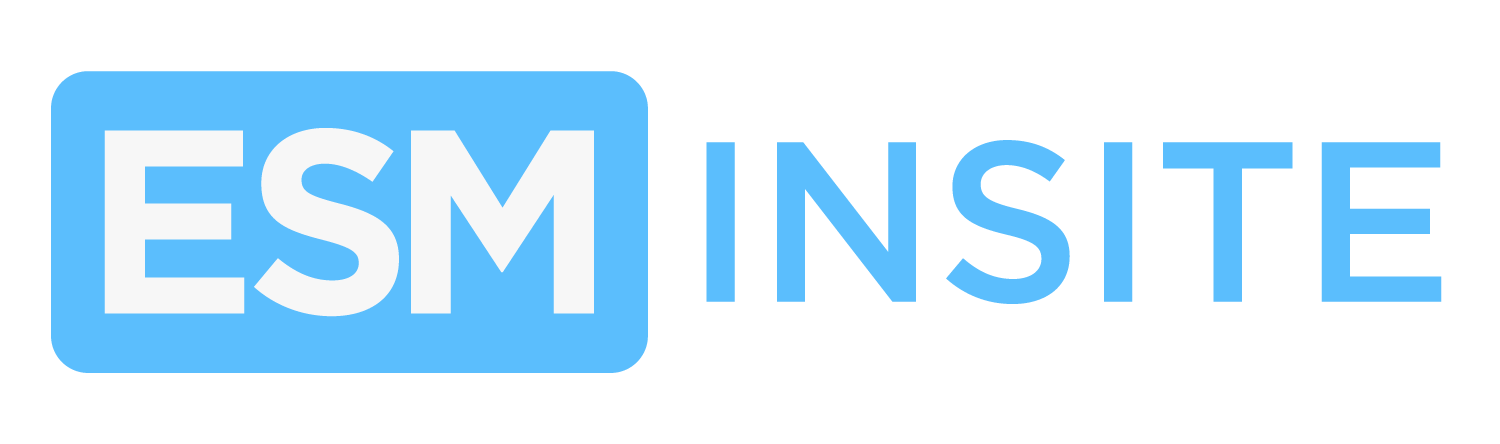 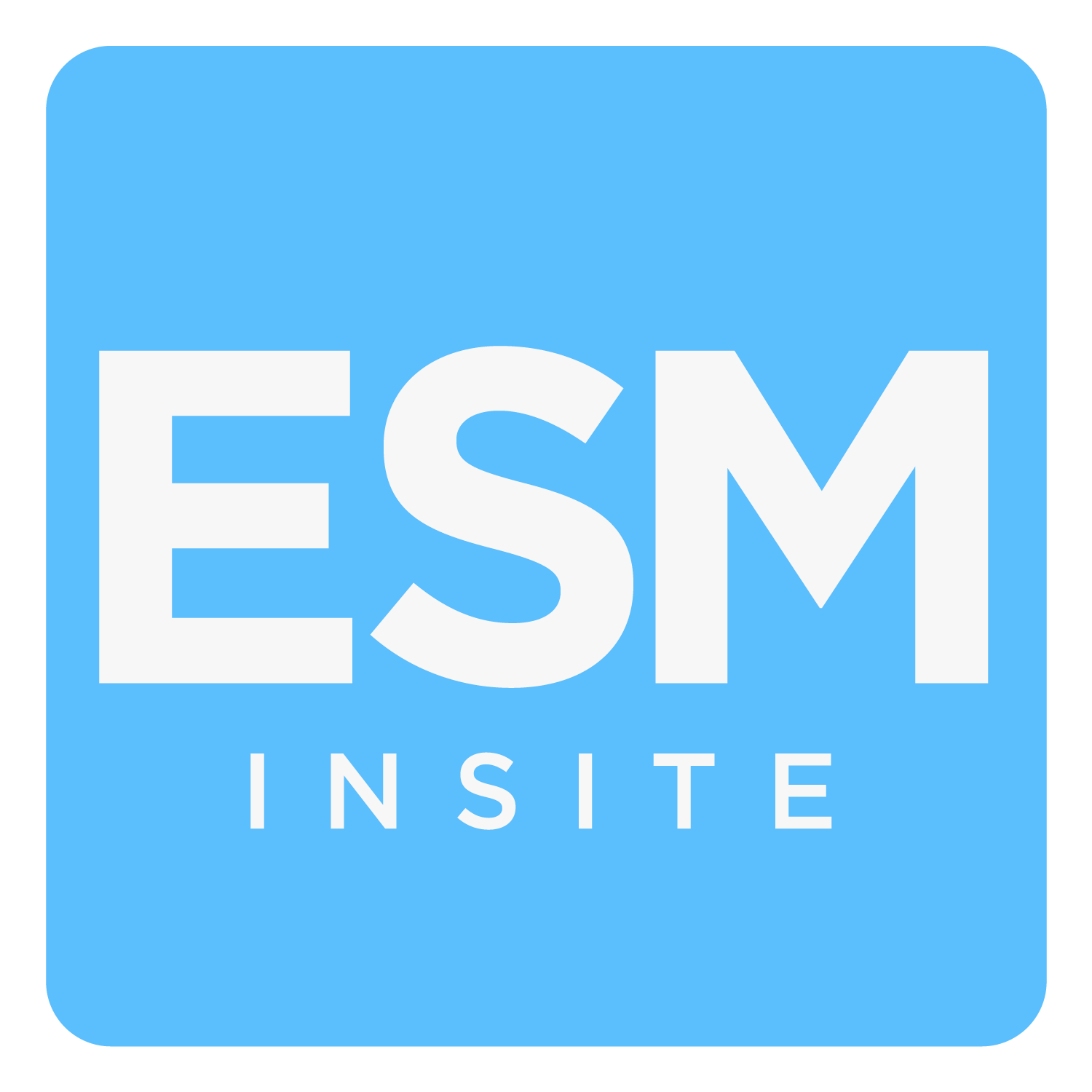 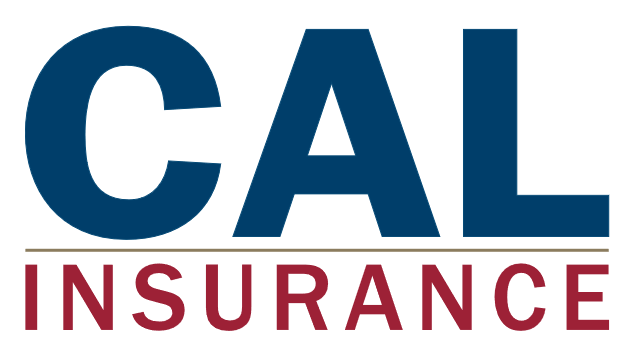